In-Medium Nucleon Structure and Fragmentation
Zhihong  Ye
Medium Energy Group, Physics Division
Argonne National Lab

03/16/2019, FF2019-Workshop
Outline
Medium Effect In Inclusive DIS
Medium Effect In SIDIS
pA Drell-Yan Process
Summary
2
Medium Effect In Inclusive DIS
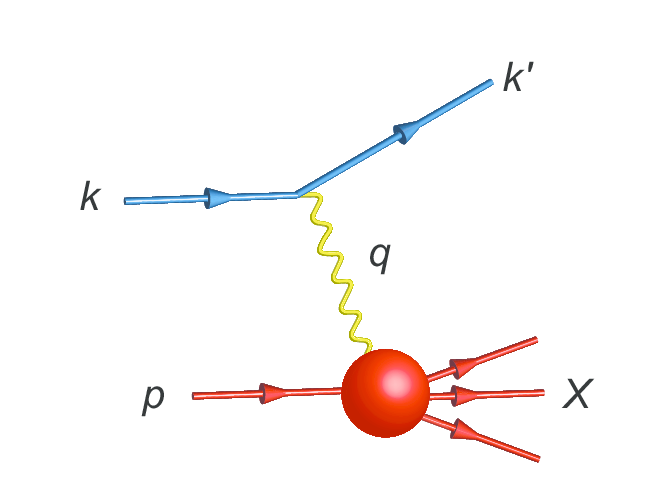 3
PDF in Inclusive DIS
Nucleons vs in Nuclei:
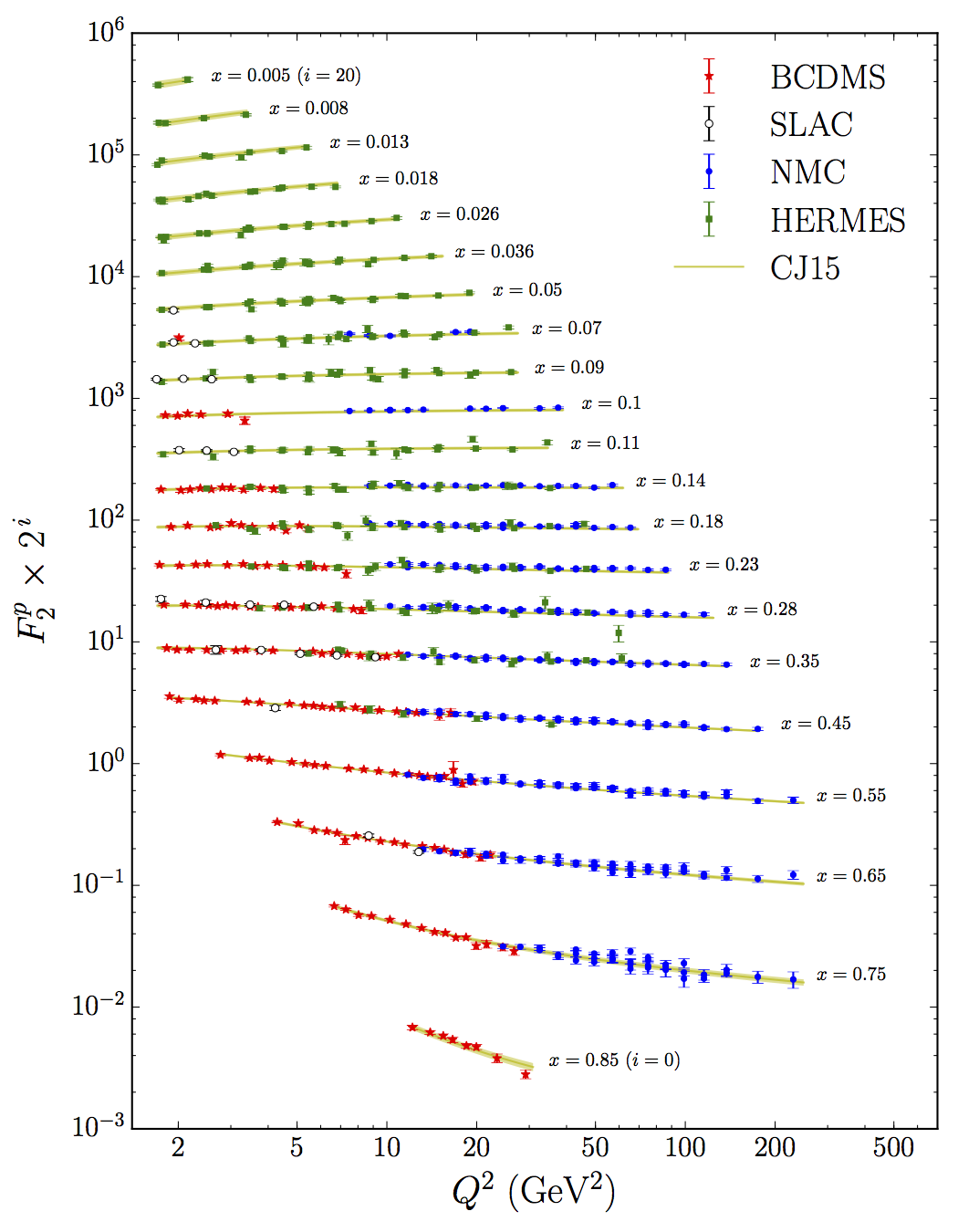 Inclusive DIS accesses PDFs:



Many decades of measurement w/ eDIS, pp
Nuclear effects corrected for effective-”free” neutrons (BoNUS/BoNUS12, MARATHON, PVDIS, …)
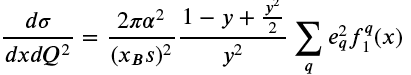 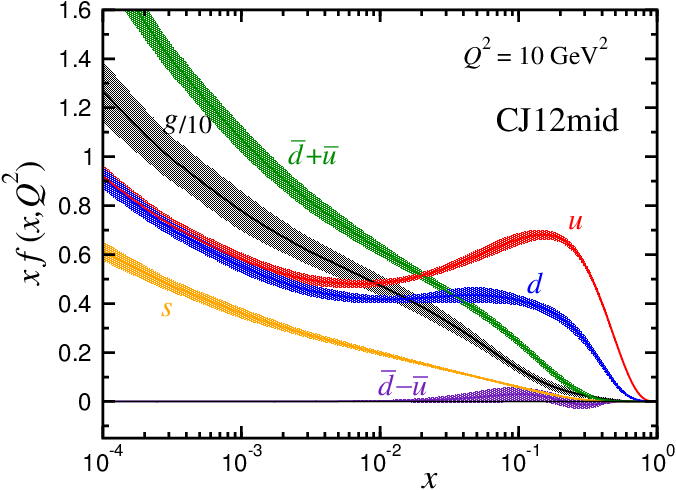 Interesting features when using nuclei
Modified parton structure?
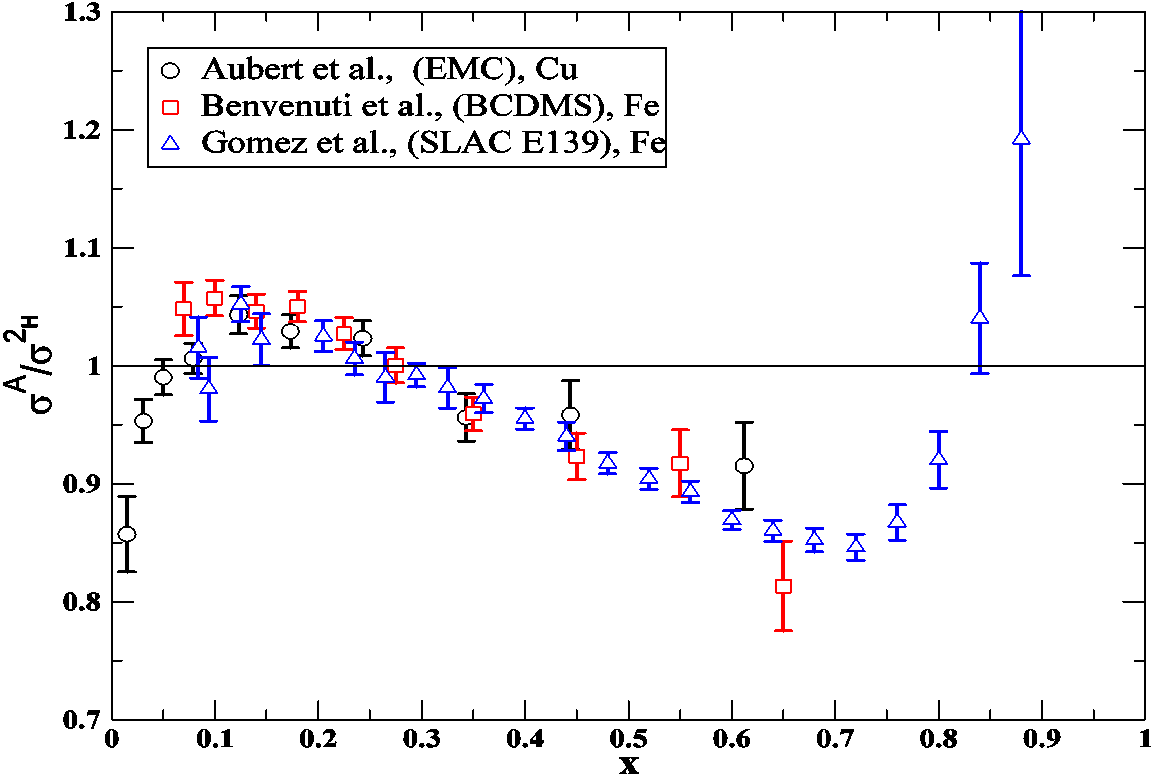 Fermi-Moton
Anti-Shadowing
Nuclear medium correction?
Local-effect?
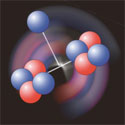 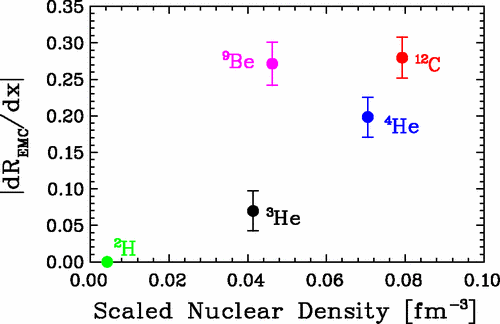 EMC
Shadowing
4
PDF in Inclusive DIS
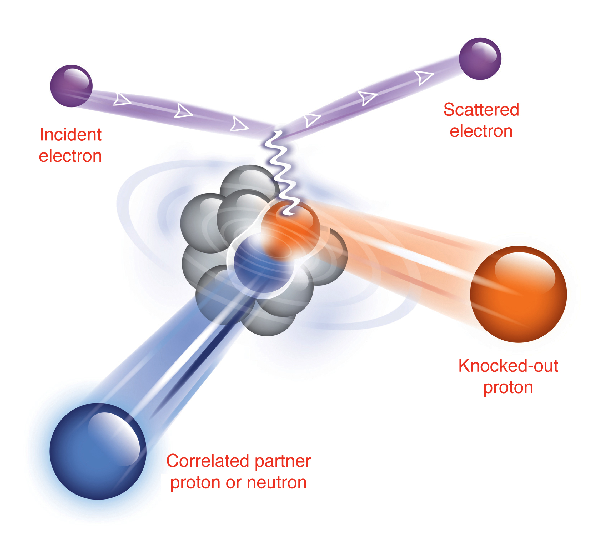 EMC Effect vs. SRC Effect:
Short-Range Correlations (SRC):  Nucleons largely overlapped (high-density); each carry large momenta (high-virtuality) ; small total momentum







2N-SRC and 3N-SRC in nuclei are similar to 2D and 3He (3H)
      Inclusive QE XS ratios reveal a scaling behavior x in (1.3<x<2.0)
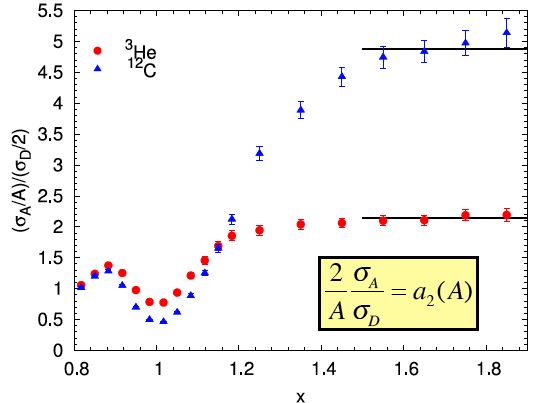 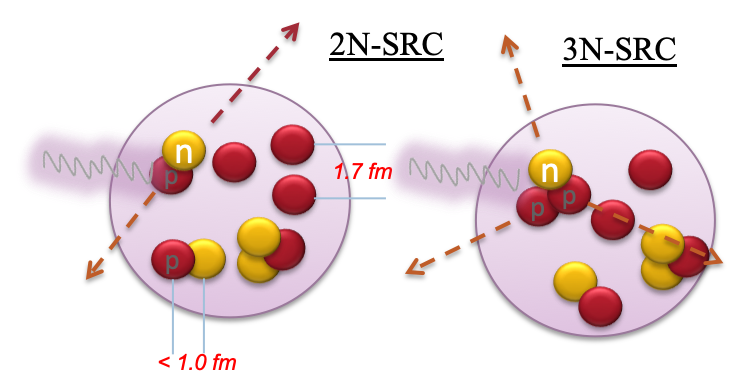 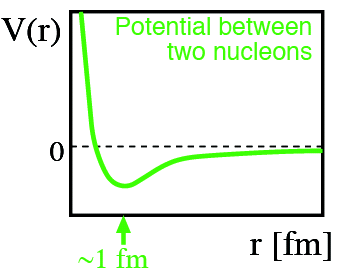 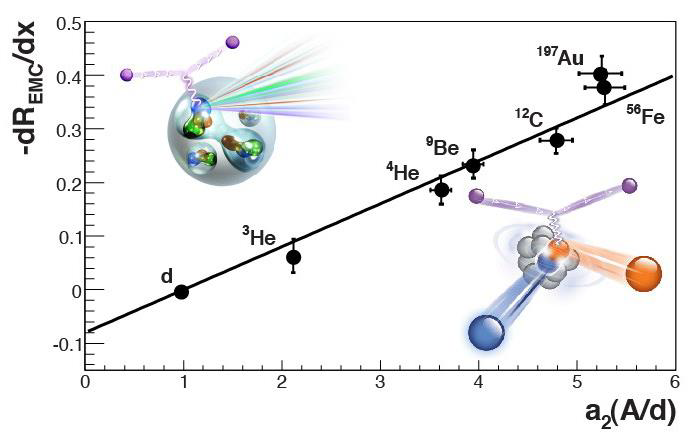 Surprising similar A-dependence with EMC
EMC vs SRC provide a way to understand the partonic picture in NN-interaction
       Many new JLab@12GeV experiments
High virtuality?
EMC effect driven by virtuality of nucleon
 
Local Density?
EMC effect driven by local density
EMC vs. SRC
L. Weinstein et al, PRL 106, 052301 (2011)
J. Arrington et al., PRC 86, 065204 (2012)
O. Hen et al, PRC 85, 047301 (2012)
5
Medium Effect in Inclusive DIS
What more we can learn?:
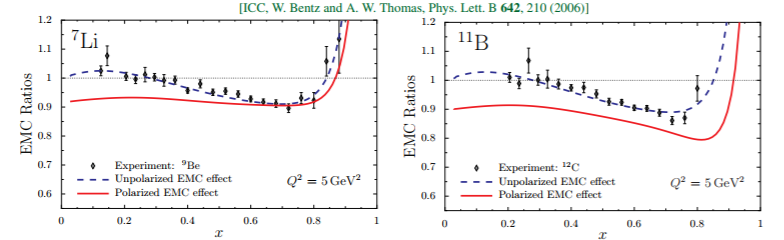 The flavor-dependent medium effect:
       Stronger medium effect on u- then d-quark?  
        Medium effect in sea-quarks?
Medium effect in Helicity-PDF g1(x)
    CLAS12 new experiment with polarized Li7
I. Cloet, PRL 95, 052302, 2005); PLB 642, 210(2006)
Medium effect in Transversity-PDF h1(x)?
       g1(x) has stronger medium effect than f1(x), how about h1(x)?
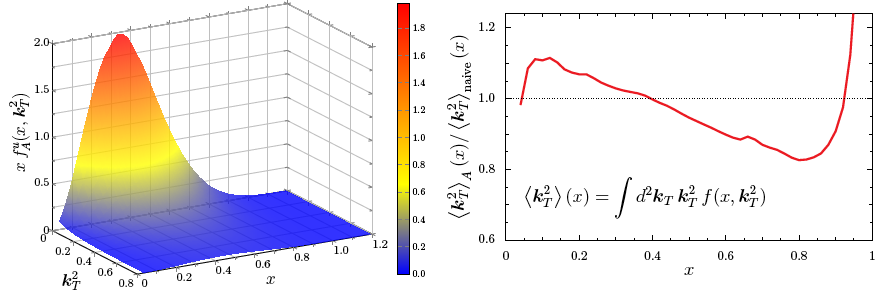 I. Cloet, et. al.
Medium effect on the transverse direction?
       Maybe the reason that we still don’t understand the  
       EMC effect is because we only look at 1D-PDF?
3D structure of nucleons in nuclei (Nuclear TMD/GPD, Nuclear Fragmentation-Function)?
Would be very difficult, especially w/ polarized nuclear targets
Higher-Twist effects in nuclear
Possible in new measurements on SIDIS/Drell-Yan w/ nuclei
6
Medium Effect In SIDIS
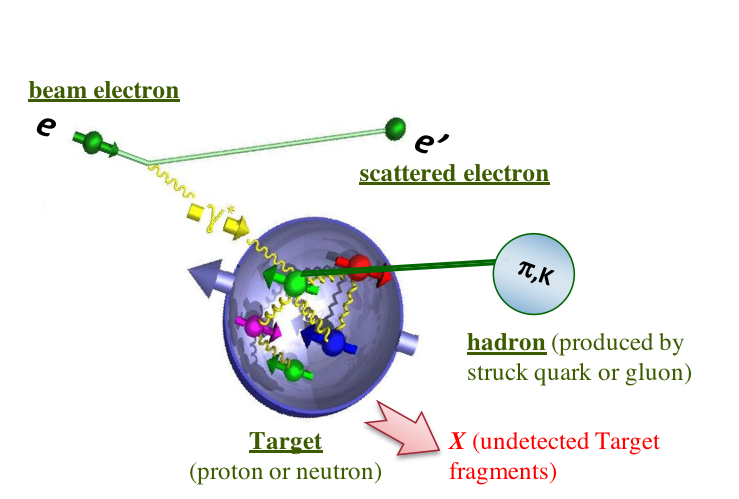 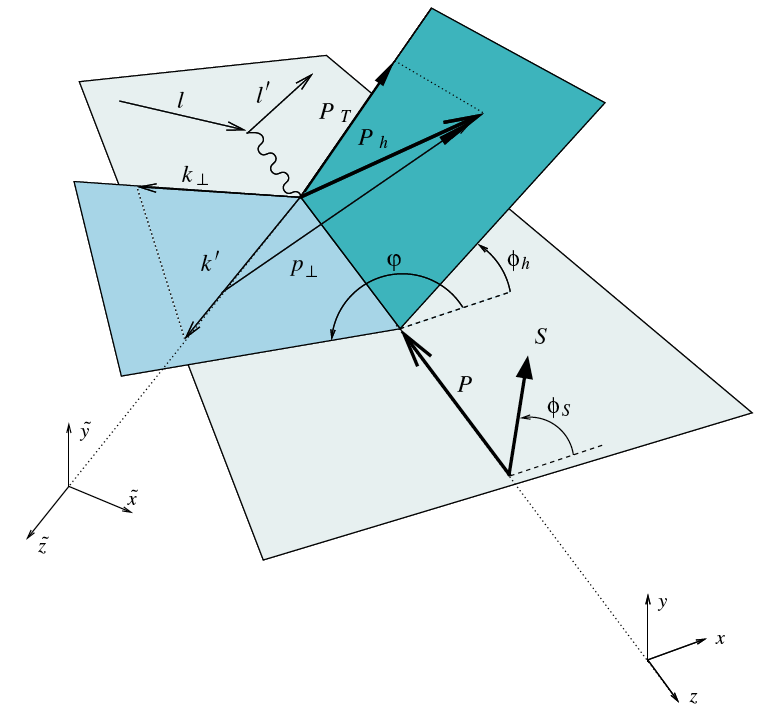 Quark’s final transverse momentum (before hadronized)
Quark’s intrinsic transverse momentum
Out-going Hadron’s transverse momentum
7
SIDIS with Nucleons
Some unpolarized LO formulism:
Unpolarized fragmentation functions (FF)
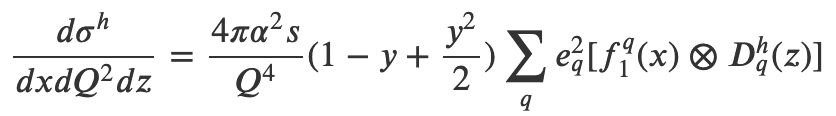 Unpolarized SIDIS cross section at LO:
Ignore heavy quarks and make few assumptions:
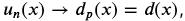 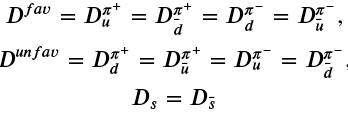 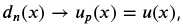 Useful observables for pion production :
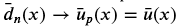 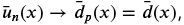 Yield, XS
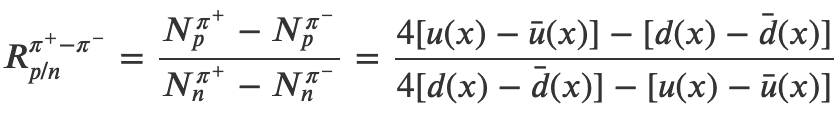 Sensitive to 
”pure” PDF
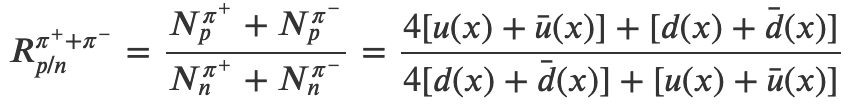 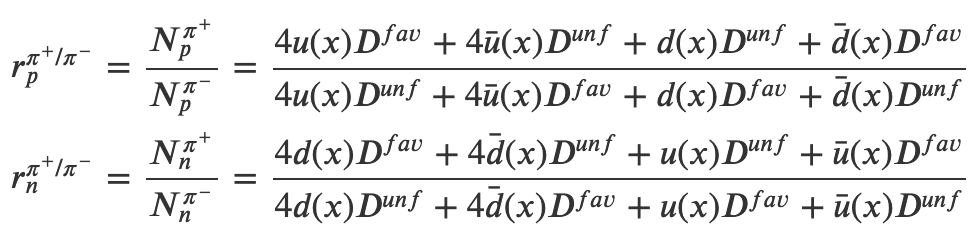 Ignore strangeness
Partially sensitive to PDF
(experimental advantage, less NLO effect)
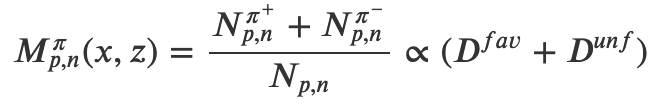 Sensitive to ”pure” FF
In kaon production:
Note: Simplified for proof of principle;   
          Global analysis needed!
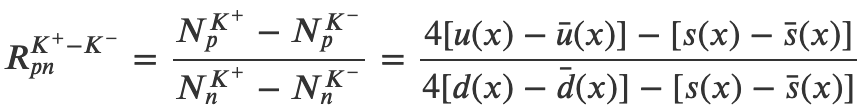 8
SIDIS with Nucleons
Some unpolarized LO formulism:
Check NLO in Monte-Carlo
Supported by  Hall-C data
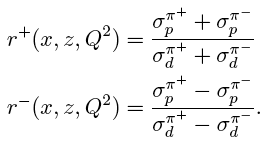 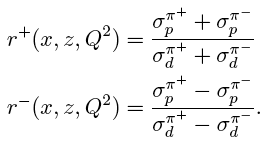 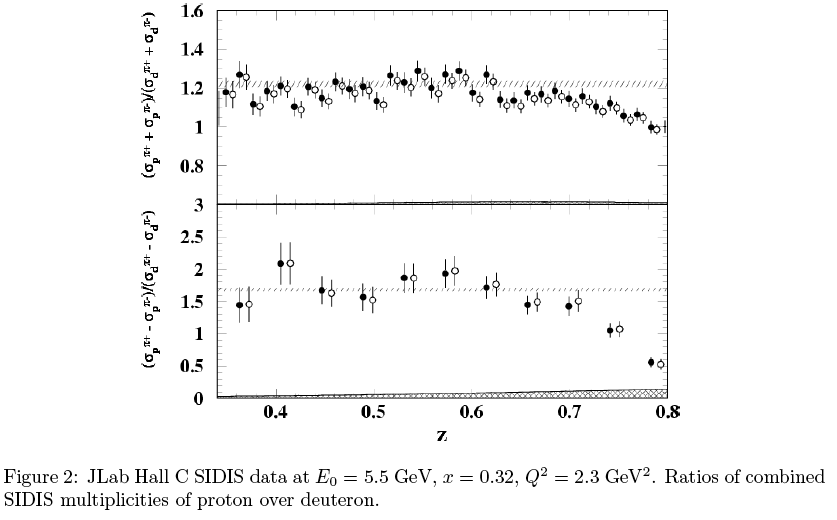 JLab Hall C E00-108, x=0.32, Q2=2.3 GeV2
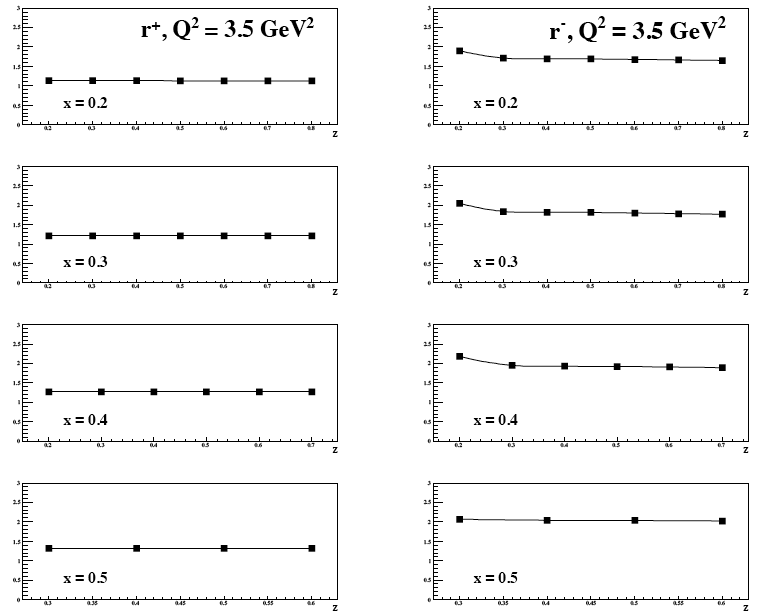 Good enough to motivate the initial study of SIDIS w/ nuclei
Courtesy to X-D. Jiang
9
SIDIS with Light Nuclei
Tritium and He3:
Free-proton available, but need Deuteron as effective neutron
Hydrogen
Stable free proton
p
Spectral functions (calculable)
Neutron
Unstable free neutron
“dressed” nucleons (but close to free)
Medium-Effect:  Fermi-motion, binding, off-shell, medium-modification, …
n
Deuterium
3H & 3He:
Loose-bound (2MeV)
p
n
Spectral functions in A=3 nuclei are precisely calculable
Correction becomes small (sometimes ignored) in ratios 
Medium-modification effect is similar and small at high-x
Tritium
Unstable, Tighter-bound (~5MeV)
p
n
n
Helium-3
Stable, 
Tight-bound (~8MeV)
3H & 3He can be used as effective “free-nucleons” or as well-controlled nuclear medium

Better to study medium effect in these lightly bound nuclei before getting into REAL nuclei (He4 and above)  A bridge to the free-world!
n
p
p
Helium-4
Very 
Tight-bound (~28MeV)
n
n
p
p
10
SIDIS with Light Nuclei
Tritium and He3 as well-controlled nuclear medium:
Study flavor-dependent EMC effect
I. Cloet, et al, PRL 109, 182301 (2012); PRL 102, 252301 (2009)]
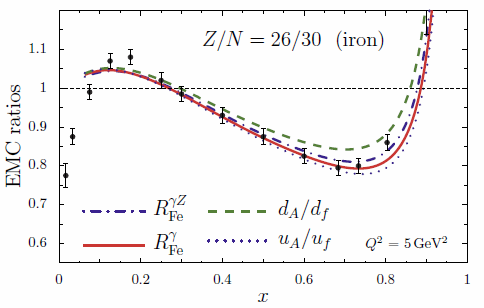 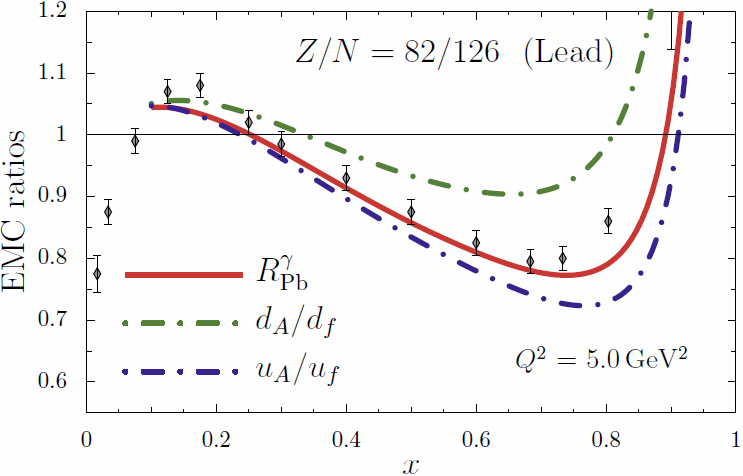 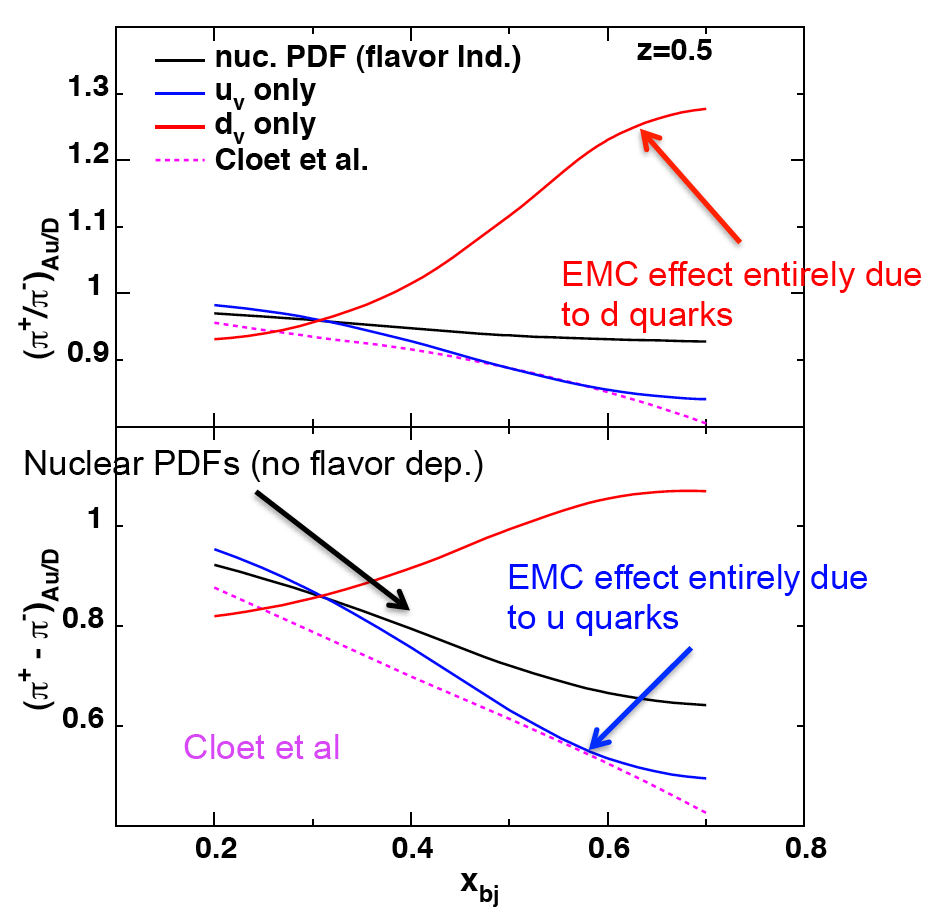 A power probe with 3H (Z/N=1/2) and 3He (Z/N=2):
If N>Z, u-quark is more “bound”  3H
If N<Z, d-quark is more “bound”  3He
Systematic measurement w/ 1H, 2D and 3He&3He
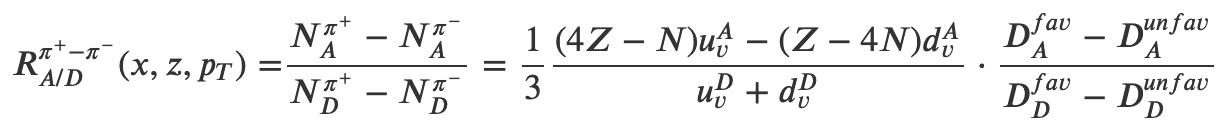 If not cancelled, we can exam their z-dependence!
Would also measure the pT -dependence 
Important input for SIDIS w/ polarized D2 and He3 as effect neutrons!
11
SIDIS with Light Nuclei
Tritium and He3 as “free”-nucleons:
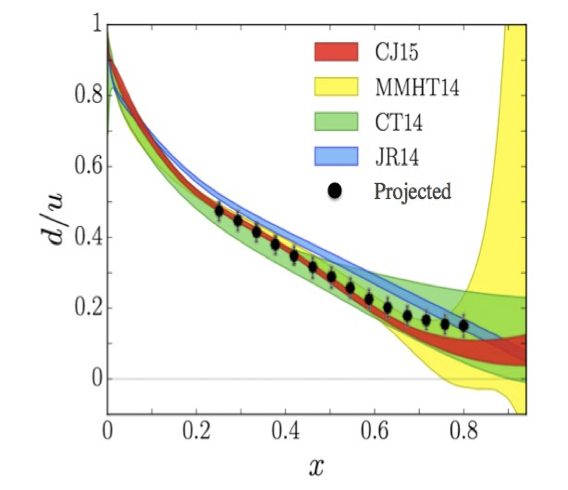 MARATHON experiment
Super-Ratio in EMC (DIS)
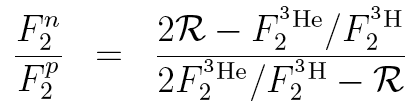 SIDIS w/ 3H & 3He  direct flavor tagging of “free” nucleon PDF
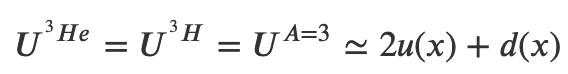 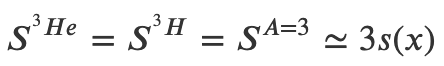 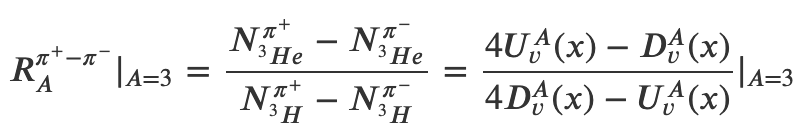 Fragmentation function cancelled if A-dependence!
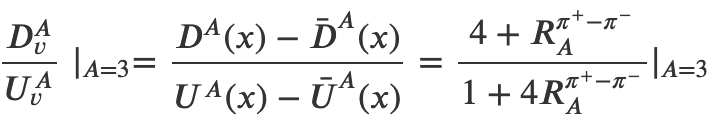 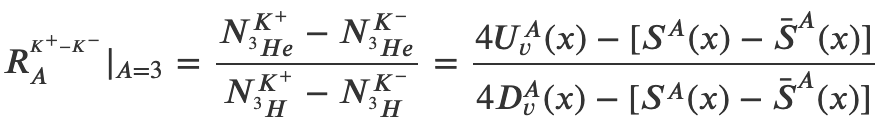 Flavor dependence of Fragmentation function:
If extending into dependence in (Q2, x, z, pT), test the factorization in SIDIS
12
SIDIS with Light Nuclei
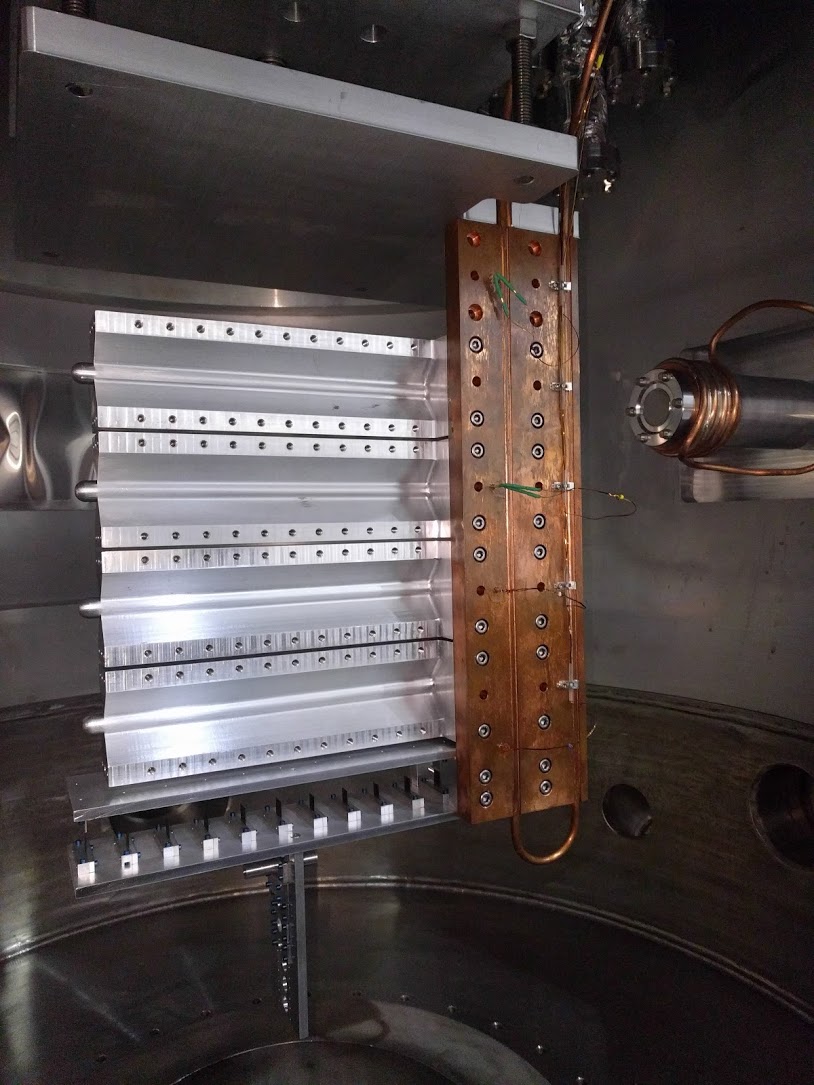 New Tritium Experiments:
Tritium
Tritium was successfully used in the Hall-A Tritium Run-Group (2018)
        MARATHON,  (e,e’)-SRC, (e,e’p)-SRC, (e,e’K) Λnn-Hypernucleus)
Deuterium
Hydrogen
Helium-3
A second Tritium experimental Run-Group is under discussion
11 Carbon-Foils
The Tritium Run-Group experiments were very successfully
Tritium Target System worked as expected
Still plenty of physics can do with Tritium
Foil Targets
Few ideas are under development:
Semi-Inclusive Deep Inelastic Scattering (SIDIS)
Coherence/Incoherence DVCS Nuclear-GPD, Neutron-GPD
 (e, e’D)   Few  body force, Deuteron Form Factors
(e, e’ pN) Triple-Coincident SRC 
Tritium/He-3 Radii
More?
Currently consider using CLAS12 but can be in Hall-C or SoLID (prefer)
New Tritium target system design is ongoing
13
SIDIS with Heavy Nuclei
Nuclear 3D Tomography:
There are plenty rooms to improve the nPDF precision
Eur. Phys. J. C (2017) 77:163
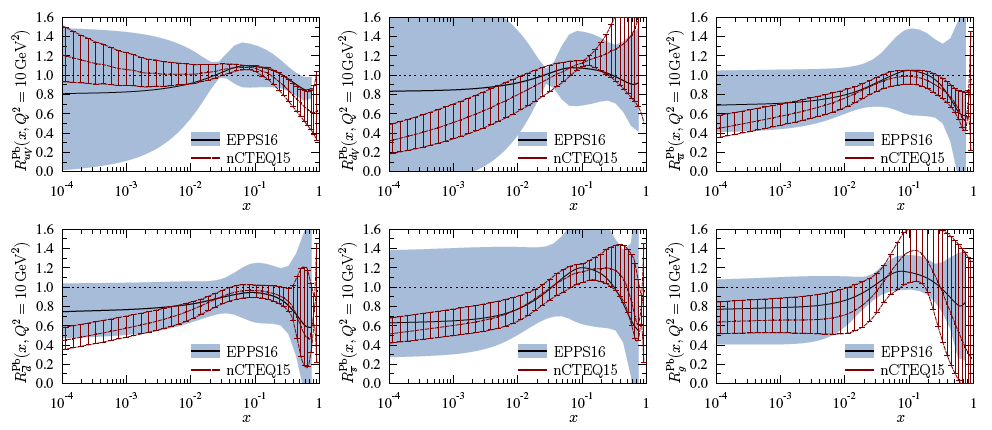 Much less knowledge about fragmentation function in medium
      (arxiv:1706.02859, also see Elke’s talk)
New data from eA and pA channels w/ wide range of nuclei are crucial 
SIDIS provides additional info on the transverse direction
14
SIDIS with Heavy Nuclei
Nuclear 3D Tomography:
Learn the medium effect of PDF (aka, TMD) and FF in 3D using Hadronization data?
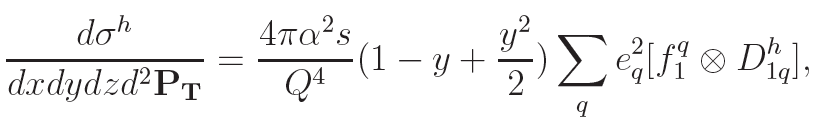 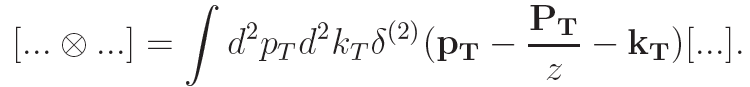 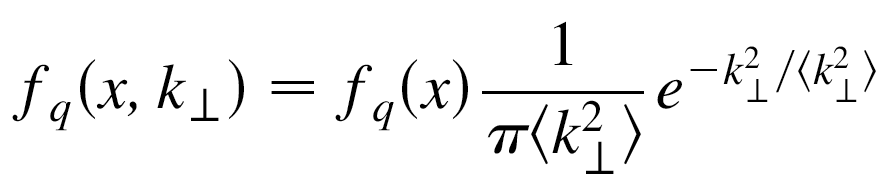 with Gaussian Ansatz:
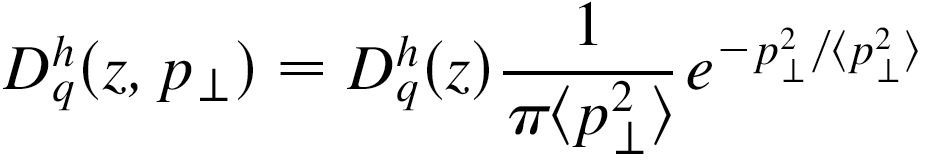 Again, define useful observables but in 3D:
Convolution instead of production!
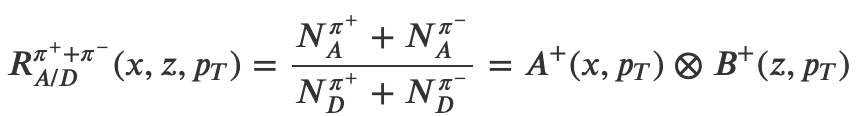 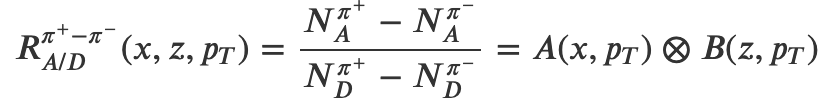 “Pure” TMD term
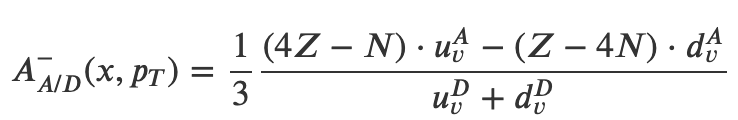 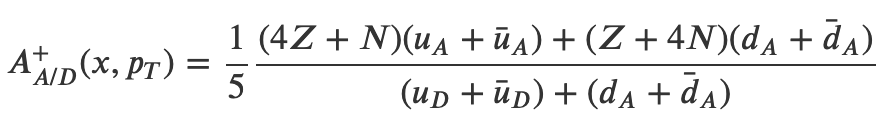 “Pure” FF term
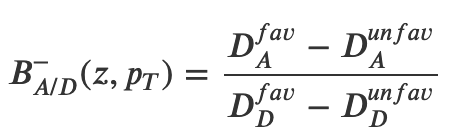 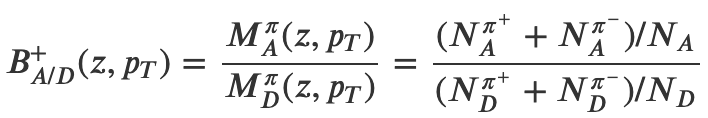 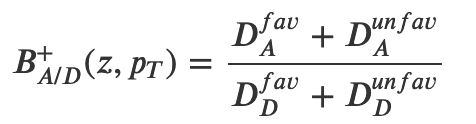 To decouple “pure” TMD and FF terms, high luminosity and wide acceptance systems are needed! e.g., SoLID, CLAS12, EIC (similar experiment done in Hall-C, E12-09-004, w/o pT dependence)
15
SIDIS with Heavy Nuclei
Hadronization Physics:
Historically, we used the SIDIS w/ heavy nuclei to lean the Hadronization process in medium
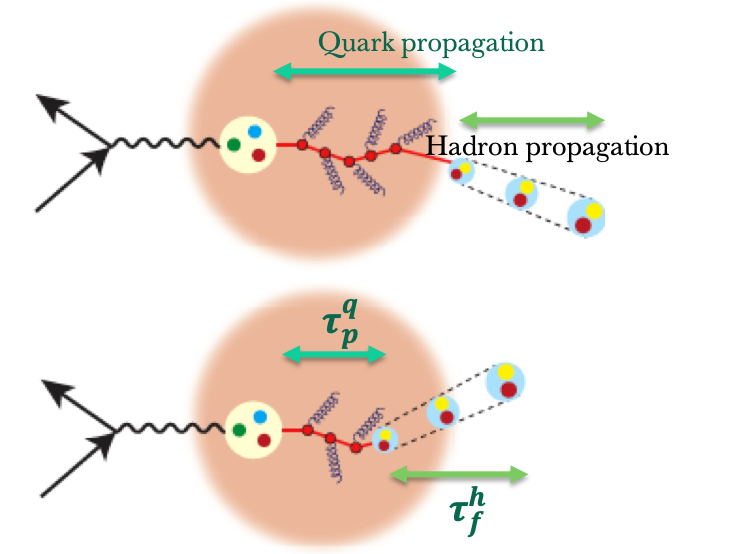 Study in Hadronization Physics
Color confinement 
Parton energy loss in the medium
Modification of the fragmentation functions in the medium
Hadron/pre-hadron formation in the medium
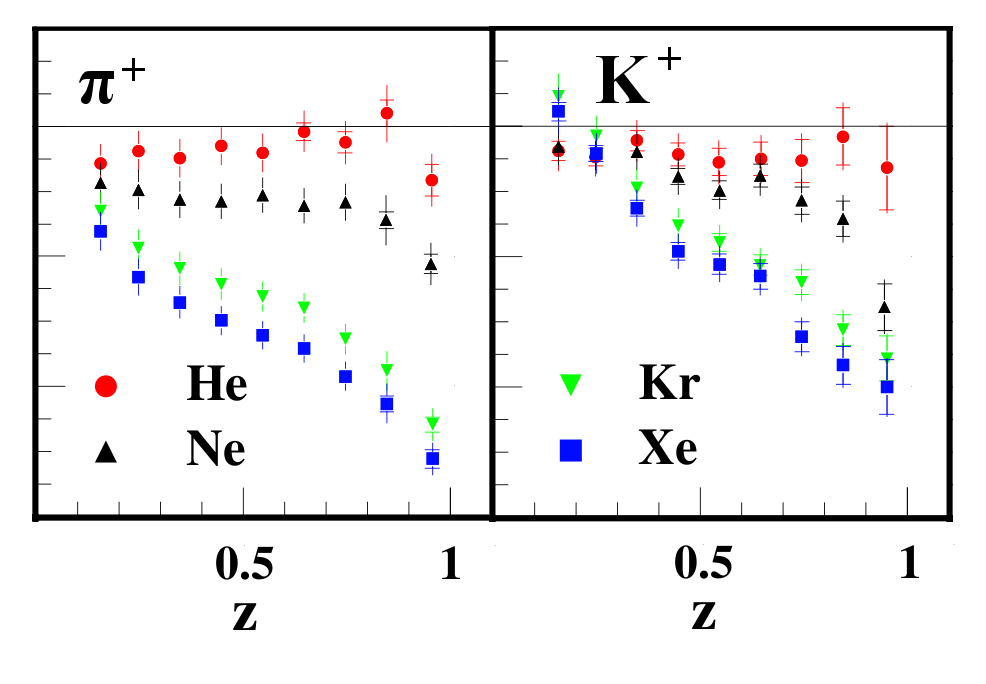 HERMES
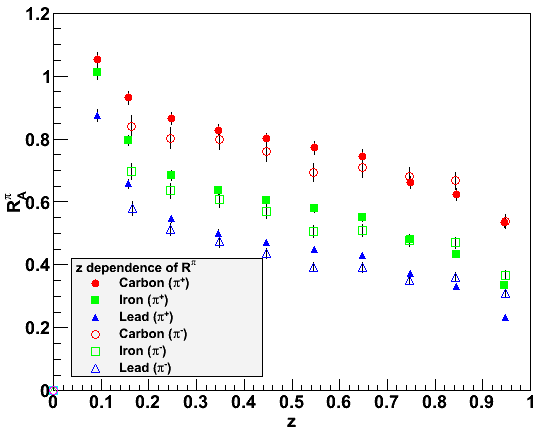 CLAS6
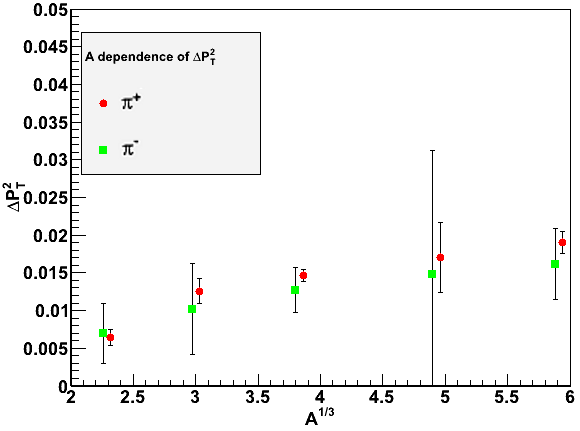 CLAS6
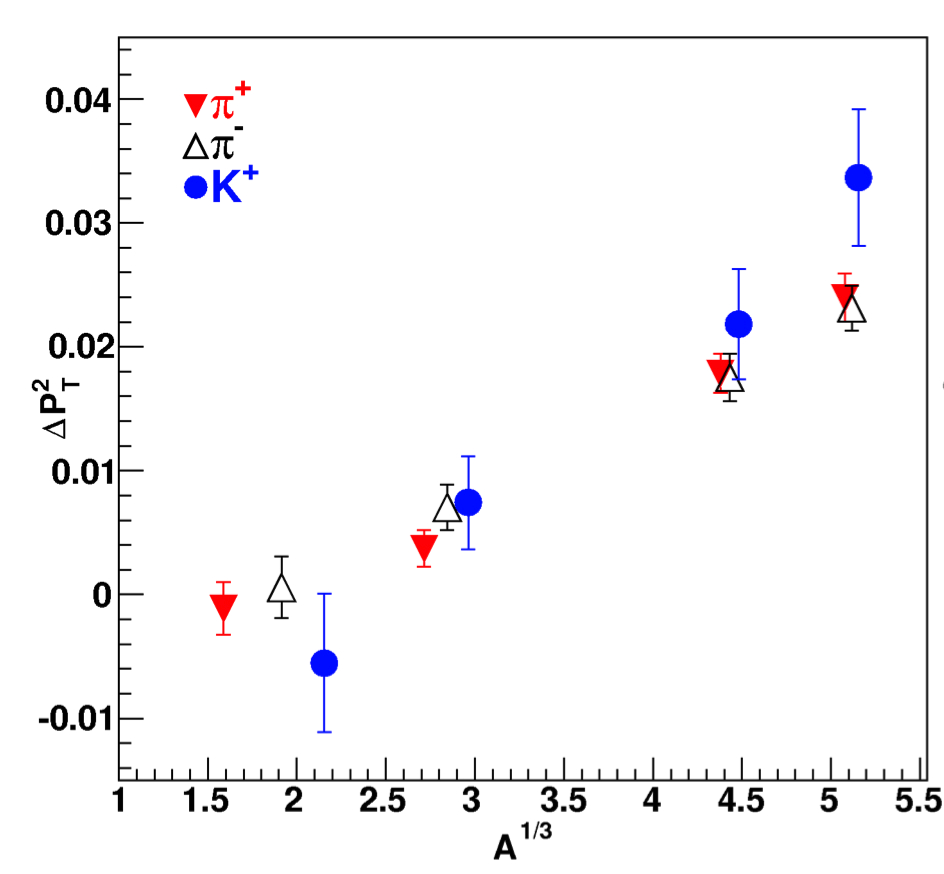 PT broadening:
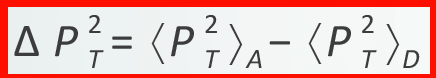 HERMES
16
SIDIS with Heavy Nuclei
Future Hadronization Experiments in Hall-B:
A list of approved CLAS12 experiments (Run-Group B, D and E)  to study Hadronization
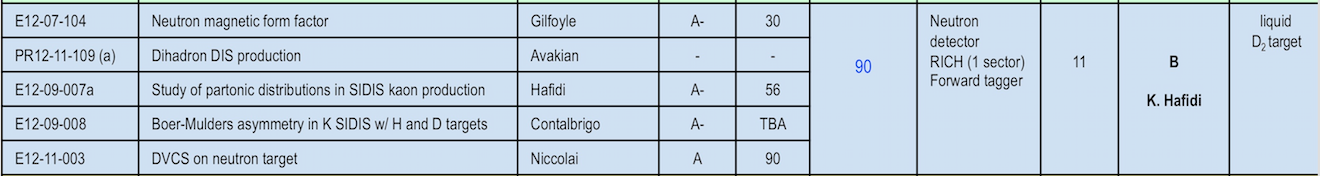 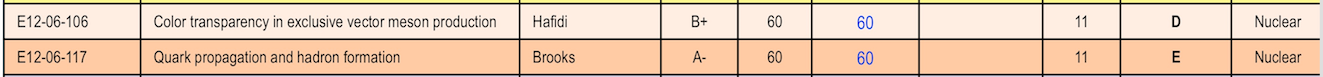 Beam energy, E0 = 8.8 and 11 GeV
Targets:  H1, D2, C12, N14, Ar40, Fe56, Kr85, Sn119, Au197 
       (~80 days for gas targets, 10 days for solid targets)
Hadrons: detecting all pions and kaons
Acceptance (Gaps between six sectors) : 
 	electrons: 6.5 < theta < 40 degrees, 0< phi < 360 *80% 
	 hadrons: 5.0 < theta < 40 degrees, 0< phi < 360 *80% 
1035 luminosity  Rates are good enough for 4D binning
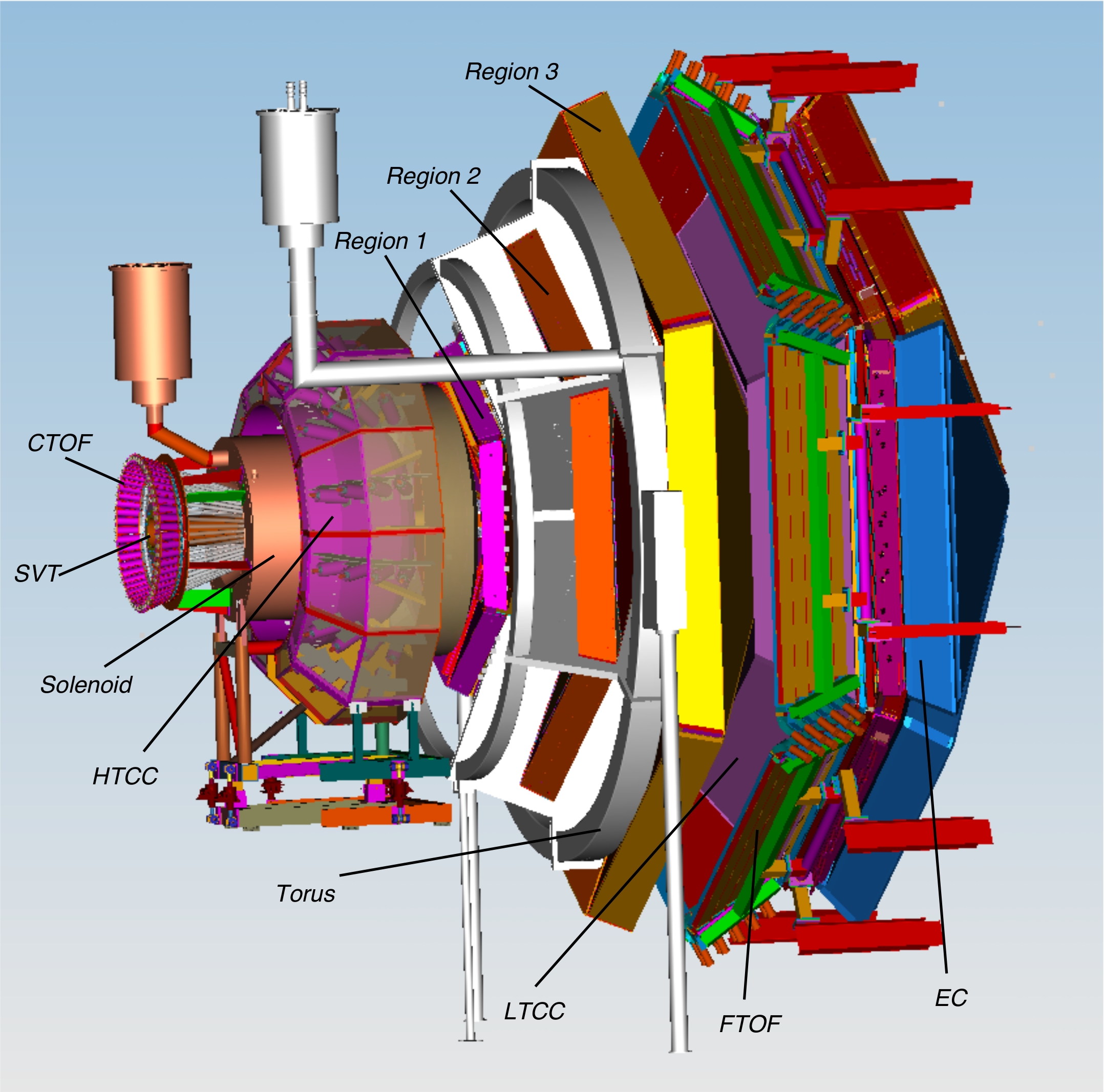 Perform a parallel analysis to extract 3D info of nuclei?
       (a developing effort by H. Avakian, D. Dutta, D. Gaskell, K. Hafidi, Z. Meziani, Z. Ye)
17
SIDIS with Heavy Nuclei
Nuclear 3D Tomography:
CLAS12 Kinematic Coverage:
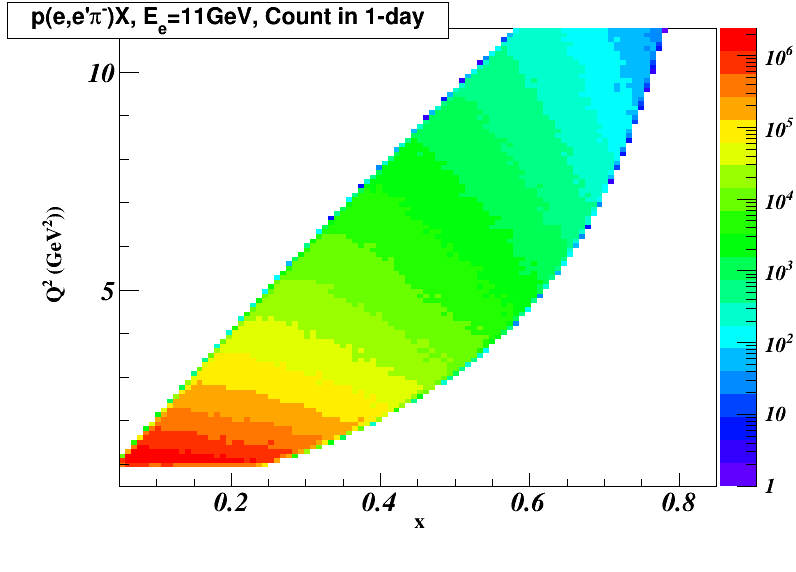 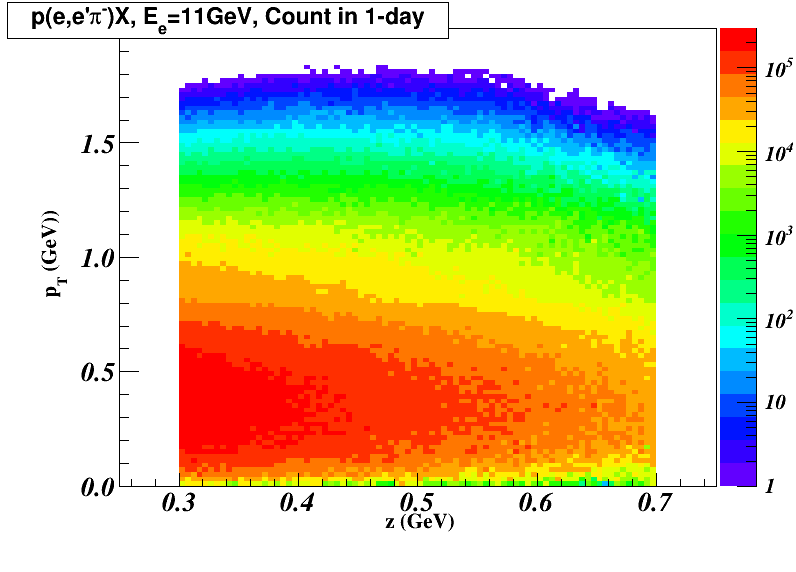 18
SIDIS with Heavy Nuclei
Nuclear 3D Tomography:
CLAS12 Projected Data Coverage and Statistical Accuracy:
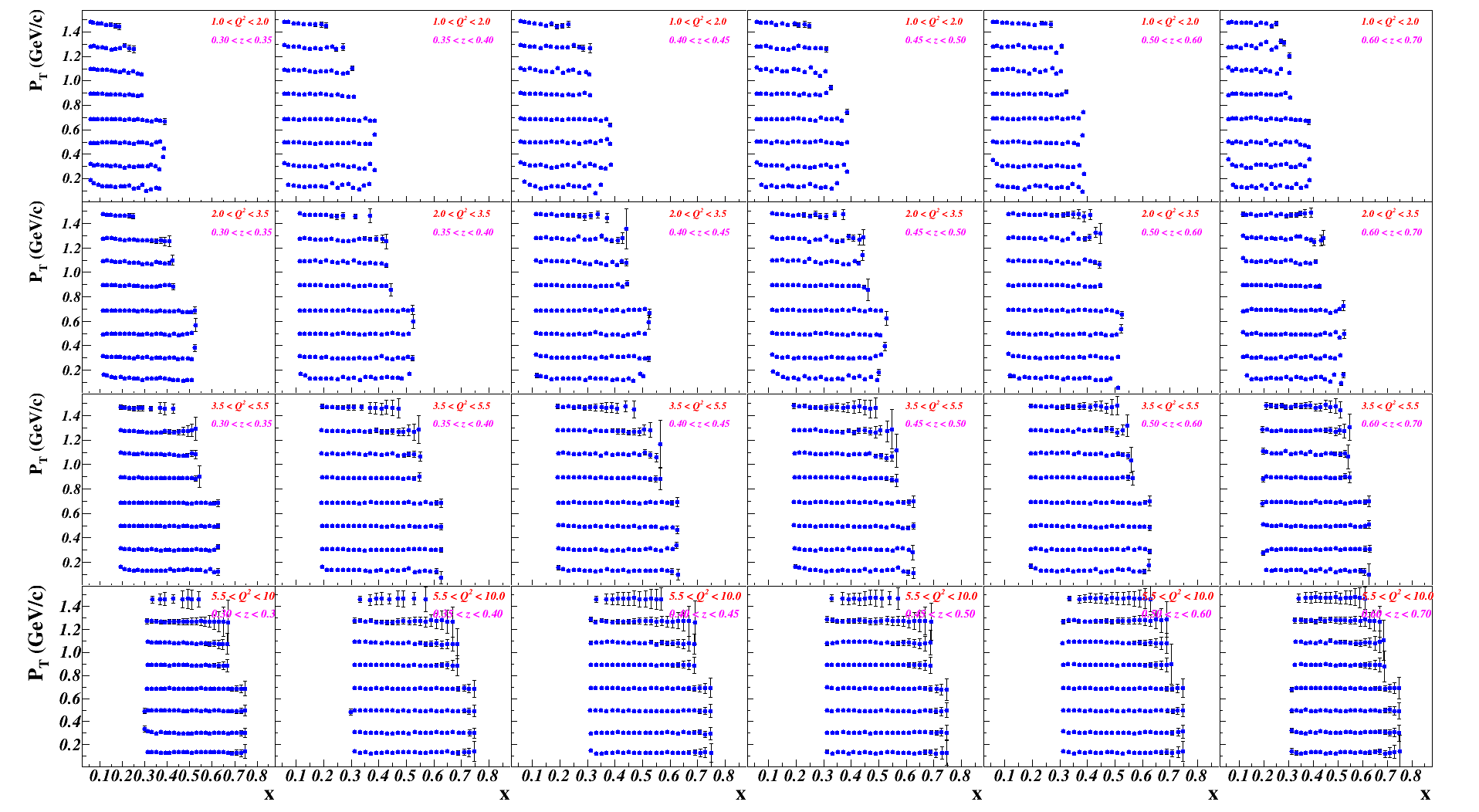 19
SIDIS with Heavy Nuclei
Nuclear 3D Tomography:
CLAS12 Projected Data Coverage and Statistical Accuracy:
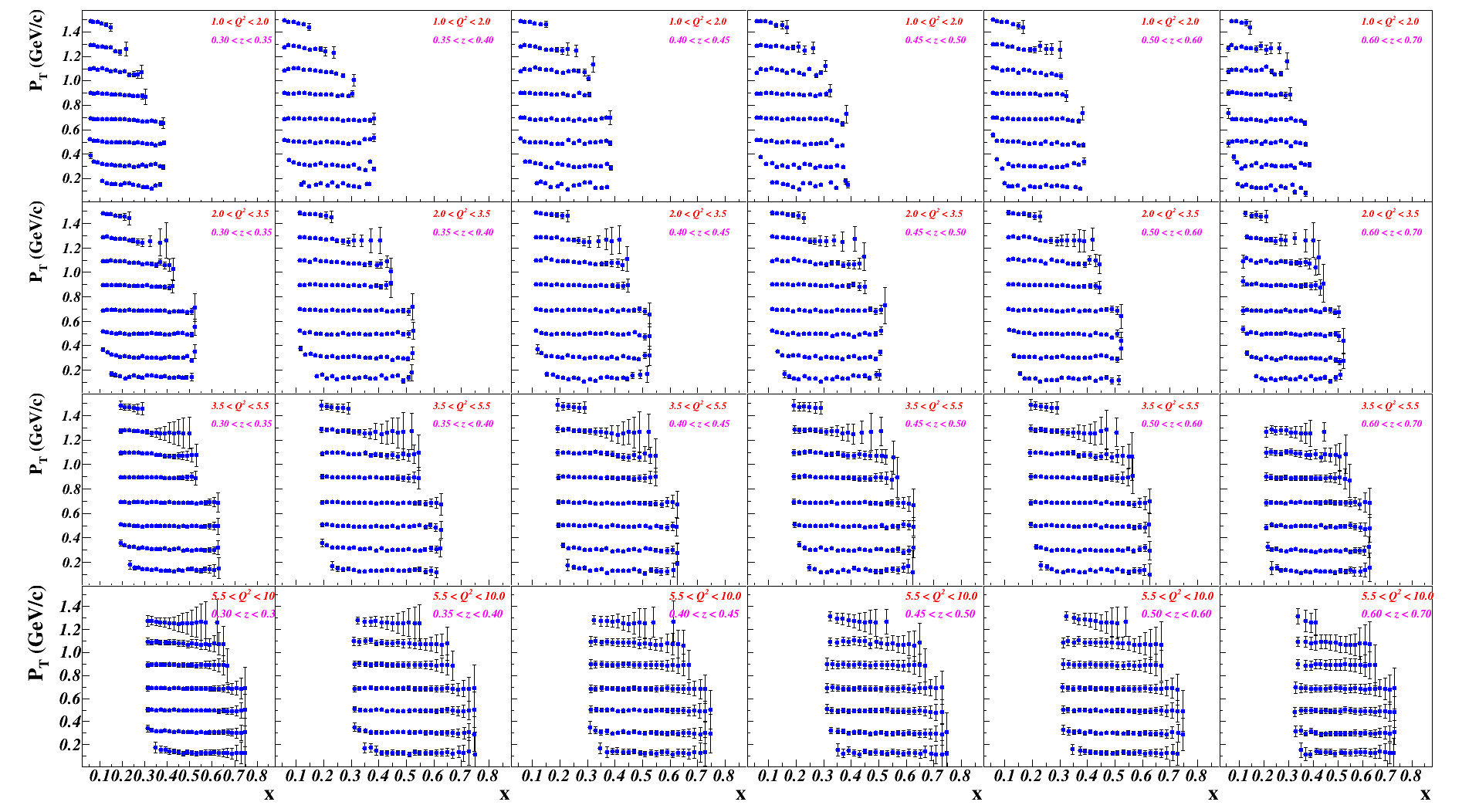 20
SIDIS with Heavy Nuclei
Nuclear 3D Tomography:
4D-binning (Q2, x, z, PT)  in SIDIS for light and heavy nuclei
Study the A-dependence of PDF and PDF in medium
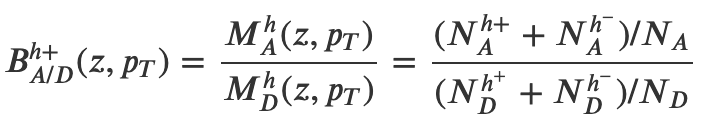 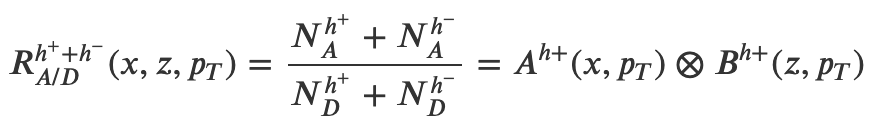 Study Medium effect of FF
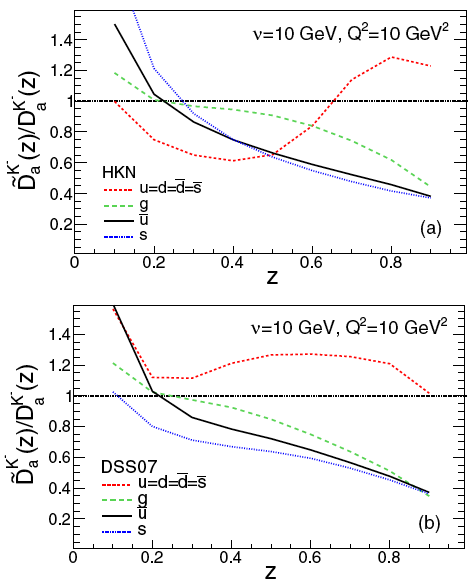 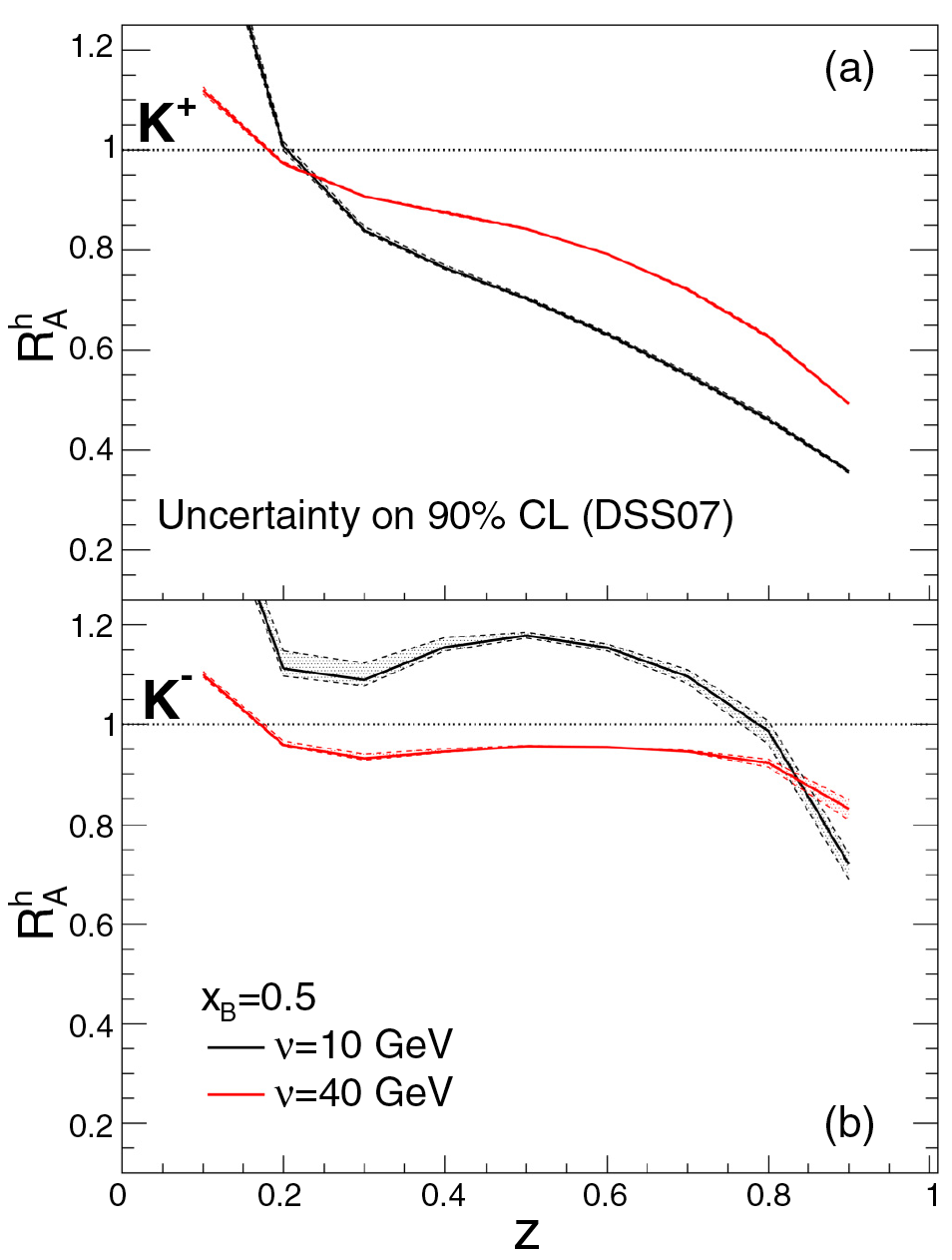 N Chang, et. al. PRC92, 055207 (2015)
W. Deng and X.-N Wang PRC 81, 024902 (2010)
21
SIDIS with Heavy Nuclei
Nuclear 3D Tomography:
4D-binning (Q2, x, z, PT)  in SIDIS for light and heavy nuclei
Study the A-dependence of PDF and PDF in medium
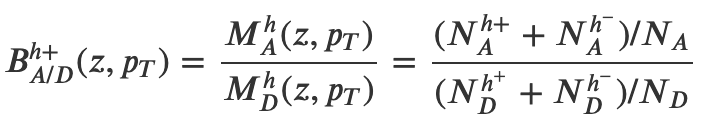 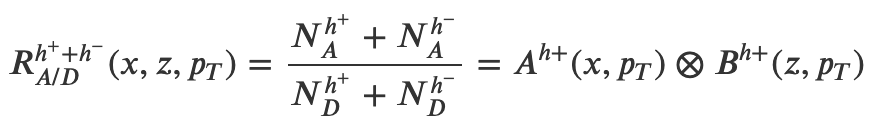 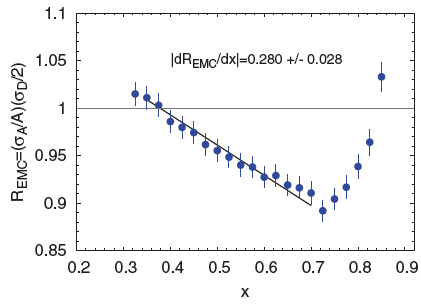 Look at the pT dependence (not just broadening)
A comprehensive way to study nuclear-effect in QCD
EMC slope
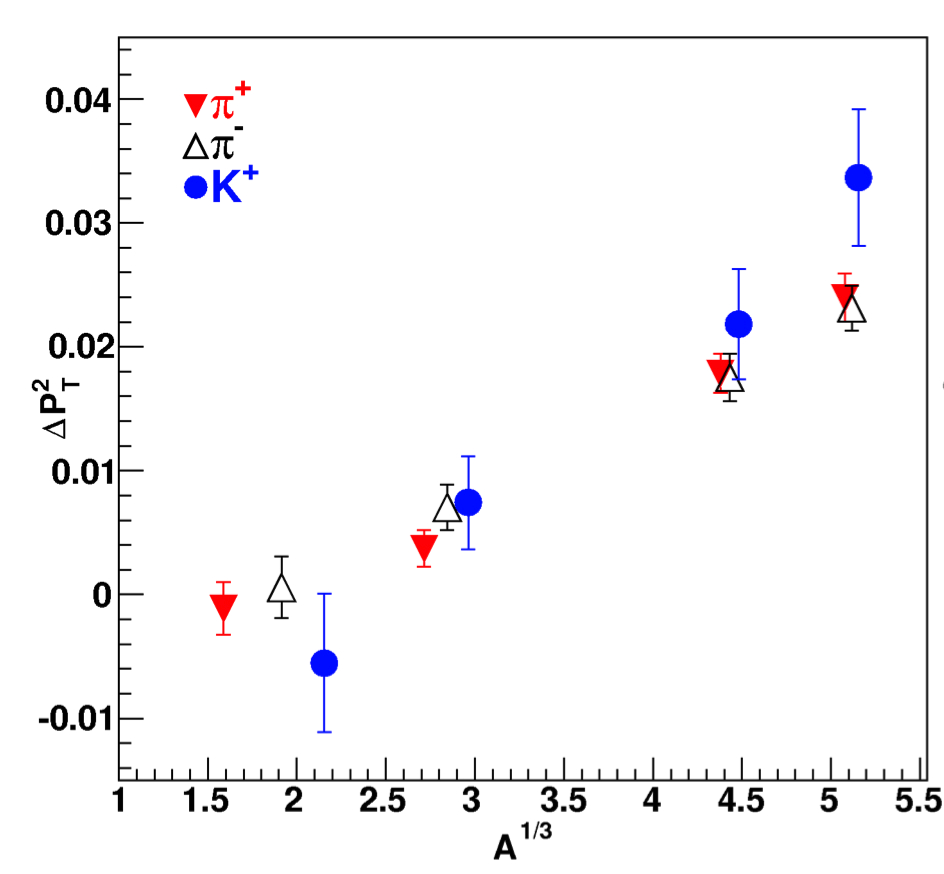 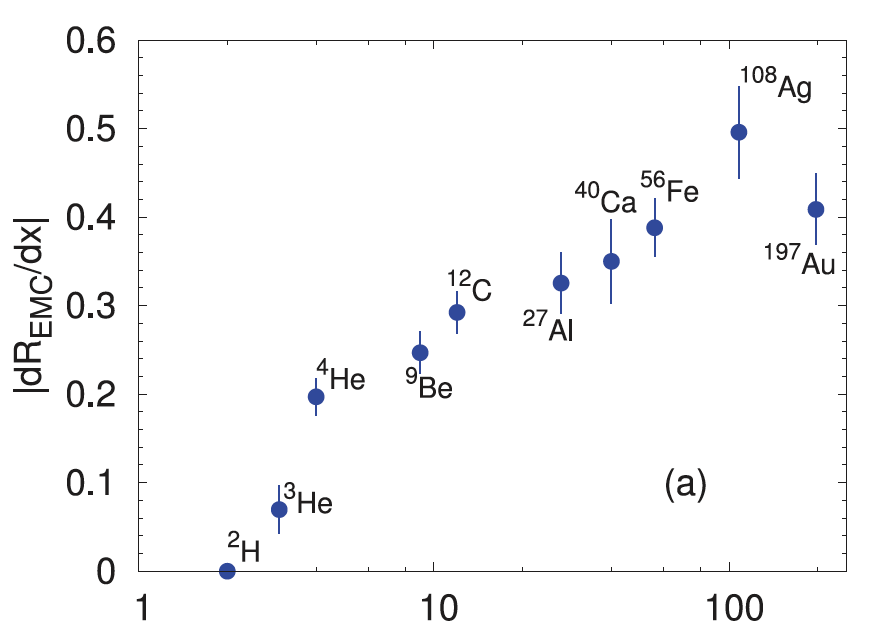 pT broadening
DEMO-ONLY
HERMES
EMC ratio in 2D?
22
SIDIS with Heavy Nuclei
Nuclear 3D Tomography:
Possible to extraction of k⏊  and p⏊ distributions
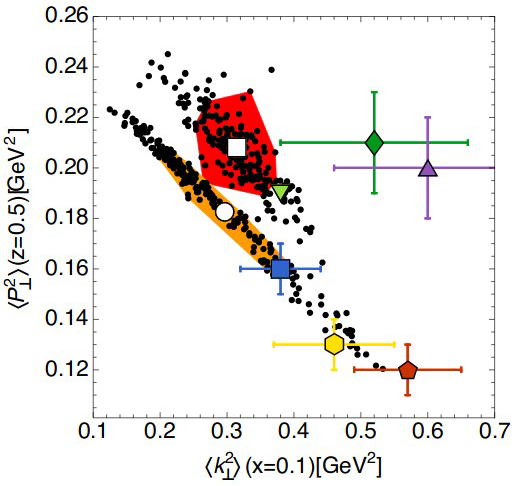 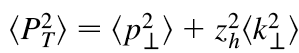 DEMO-ONLY
DEMO-ONLY
Extract relative change of 3D TMD/FF in nuclei from this technique?
23
SIDIS with Heavy Nuclei
Nuclear TMDs?:
The unpolarized SIDIS cross section w/ additional azimuthal dependence:
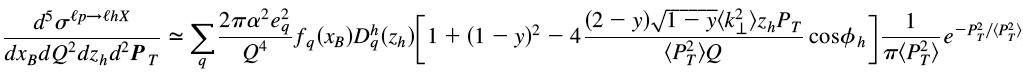 Cahn
Boer-Mulder
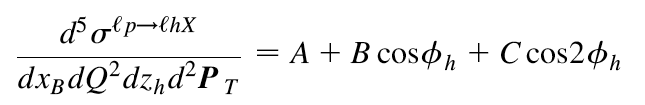 If we consider the Boer-Mulder Term (very small):
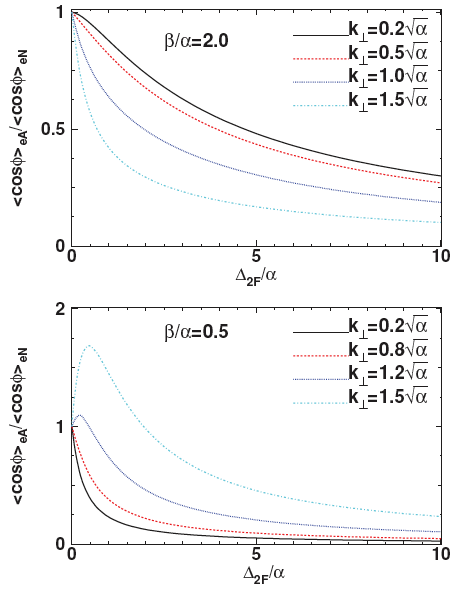 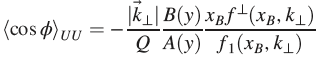 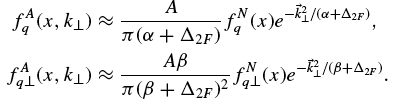 Twsist-3
pT width
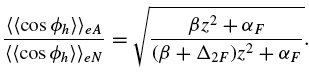 broadening
Gao, Liang, Wang RPC 81, 065211 (2010)
24
SIDIS with Heavy Nuclei
Nuclear TMDs?:
The unpolarized SIDIS cross section w/ additional azimuthal dependence:
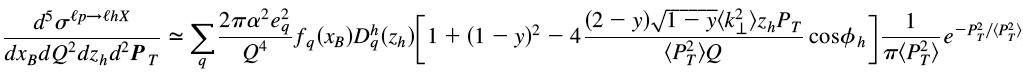 Cahn
Boer-Mulder
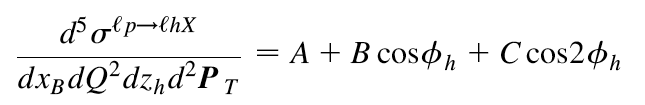 If we consider the Boer-Mulder Term (very small):
In principle, we can  study the medium effects of BM-TMD and Collins-FF at the same time!
Very difficult!  Boer-Mulder is tiny; Cahn effect couples; radiative corrections …
Polarized nuclear targets (up to Li7) could be used to study other nuclear TMD  Dilution is a pain!
Directly probe the orbital angular momentum due to TMDs mixing in nuclei?
(Y.V. Kovchegov, M.D. Sievert, Nuclear Physics B 903 (2016) 164–203)
25
pA Drell-Yan Process
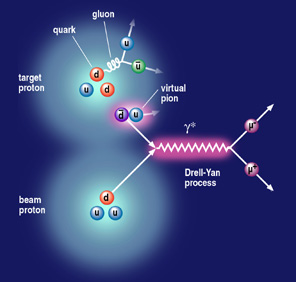 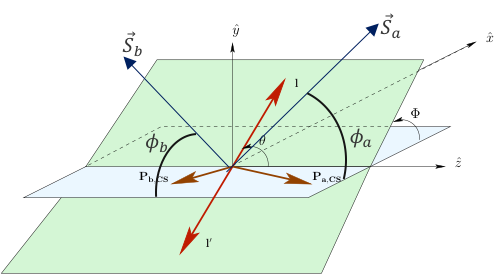 26
pA Drell-Yan Process
Study Medium Effect of Sea-Quark PDF:
DY get access to the initial-state information of the annihilated quark and anti-quark pair.
 Unpolarized DY cross section is sensitive to sea-quark contents:
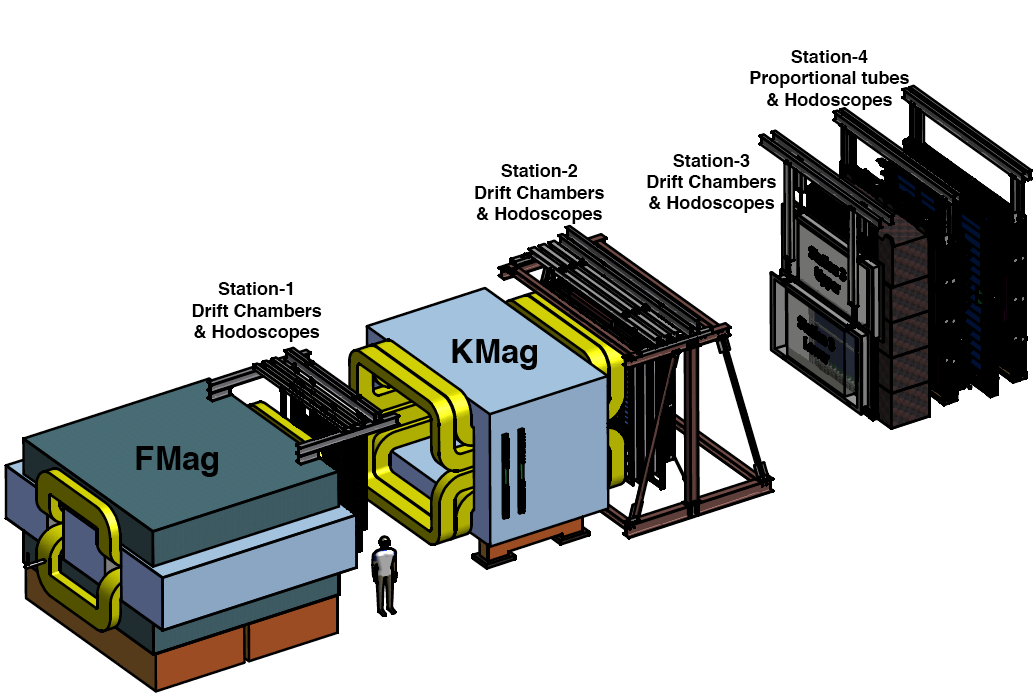 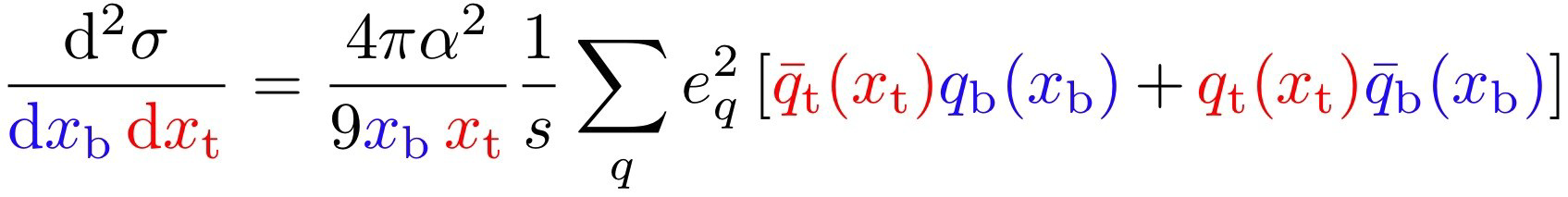 Small at selected region
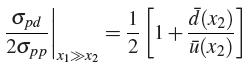 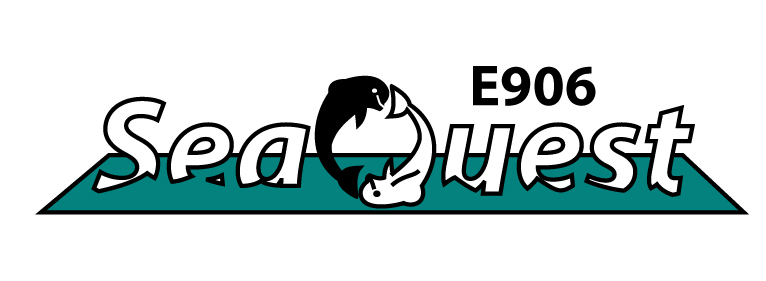 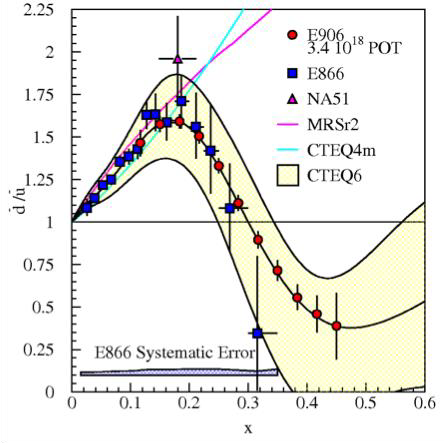 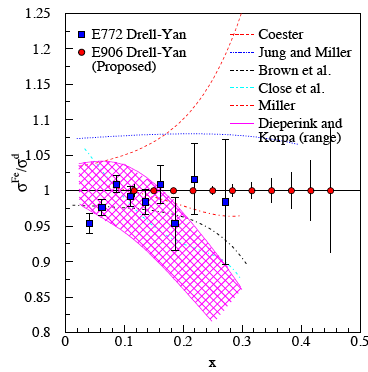 w/ heavy nuclei, can also study sea-quark EMC effect which has not been carefully studied experimentally
27
pA Drell-Yan Process
Nuclear TMD In Drell-Yan:
Sensitivity w/ different polarization in pp Drell-Yan:
Sivers TMD from DY with transversely polarized targets:
Sivers TMD from DY with transversely polarized beam:
Sensitivity w/ different polarization in pA Drell-Yan:
Sensitive to sea-quarks Boer-Mulders TMDs in nuclei
Sensitive to valance-quarks sivers TMDs in heavy nuclei
Polarized DY with polarized anti-proton beam would be ideal to study nuclear TMD since a quark-TMD is convoluted with an anti-quark TMD (no nuclear-FF involved!)
Drawback: Low rates, limited acceptance, low-luminosity w/ polarized anti-proton
28
Medium Modification in SIDIS
Nuclear TMD In Drell-Yan:
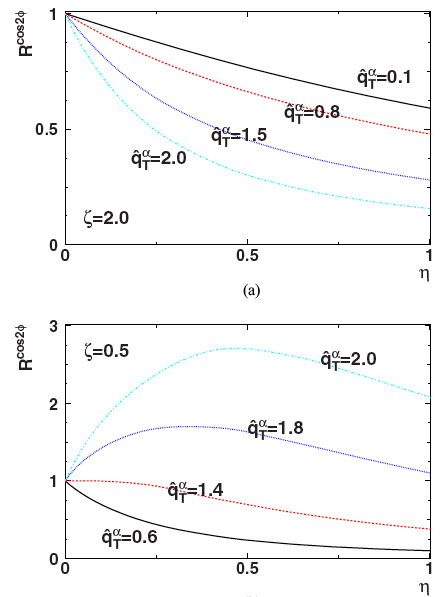 Nuclear Boer-Mulder TMD in unpolarized Drell-Yan:
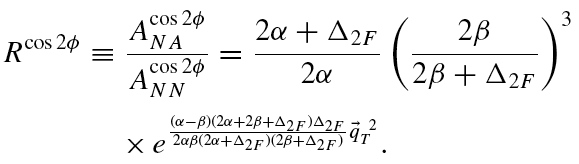 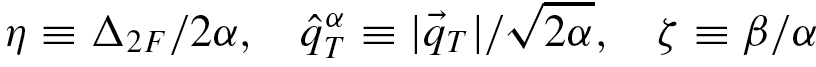 L. Chen, J. Gao, and Z. Liang, 
PHYSICAL REVIEW C 81, 065211 (2010)
29
3/16/19
[Speaker Notes: PHYSICAL REVIEW C 81, 065211 (2010)]
Summary
How partonic structure differ in nucleons and in nuclei needs more studies
Detailed study w/ inclusive DIS  EMC effect and correlation with SRC
Origin of EMC effect is not understood; 
      Flavor-dependence EMC effect? Medium effect in sea-quarks?
SIDIS w/ light and heavy nuclei provides more info about the medium modification in nuclear structure  medium modified PDF/TMD and FF
Drell-Yan w/ heavy nuclei measures pure medium effect of PDF/TMD
Near future JLab 12GeV eA experiments will provide high precision SIDIS data w/ 4D binning
EIC eA program can push the study of medium effect into the sea-quark and gluon regions.
30
Backup Slides
31
Nucleons in a Nucleus
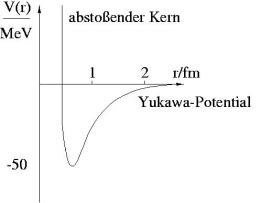 Interesting Facts:
Quarks & Gluons  Nucleons  Nuclei
Quarks & Gluons move extremely fast inside Nucleon, but don’t escape! 
NN-Interaction is strong-interaction, but much weaker
NN-interactions don’t need partons (pion-exchange)!
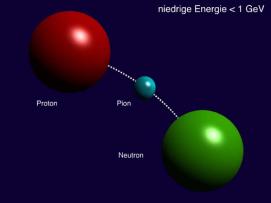 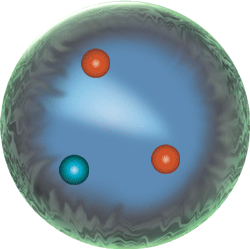 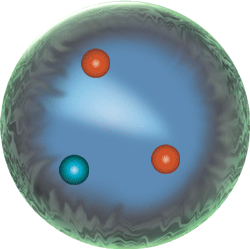 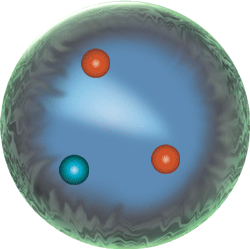 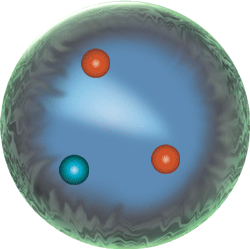 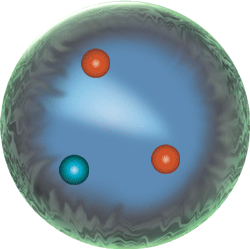 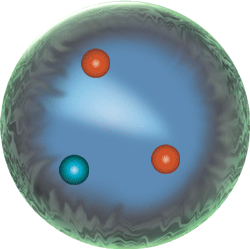 or
or
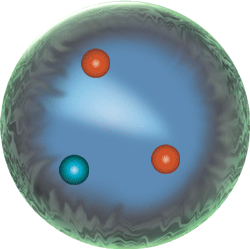 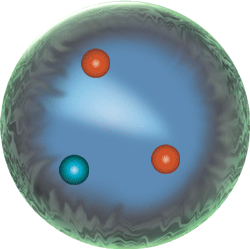 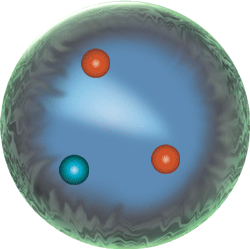 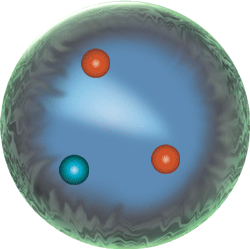 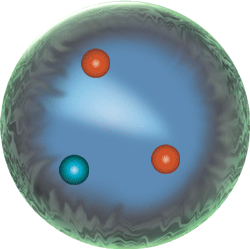 Modified in Mean-Field?
Modified in Cluster?
Not Modified?
50+ years old questions but yet to be answered:
How are protons and neutrons bounded together into nuclei?
Bounded protons and neutrons are really different from free ones?
Original from the same mechanism?
May require another 50+ years of works both theoretically and experimentally!
32
SIDIS with Light Nuclei
Tritium and He3 as well-controlled nuclear medium:
Tritium and Helium-3 Medium Effect are similar at moderate x
Tropiano, Ethier, Melnitchouk, Sato, arXiv:1811.07668
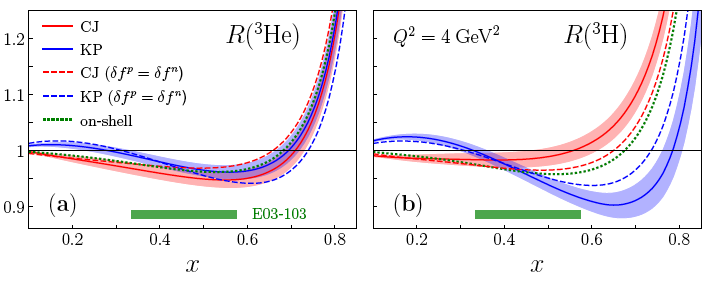 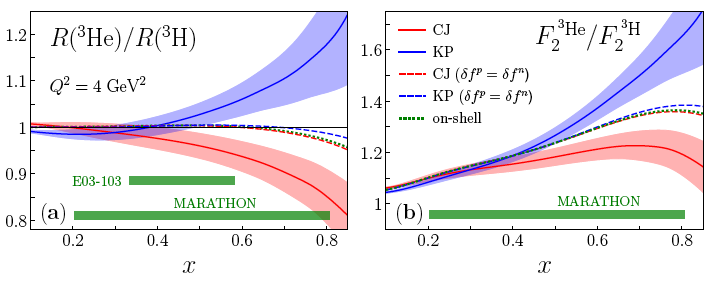 33
SIDIS with Heavy Nuclei
Nuclear 3D Tomography:
CLAS12 Projected Data Coverage and Statistical Accuracy:
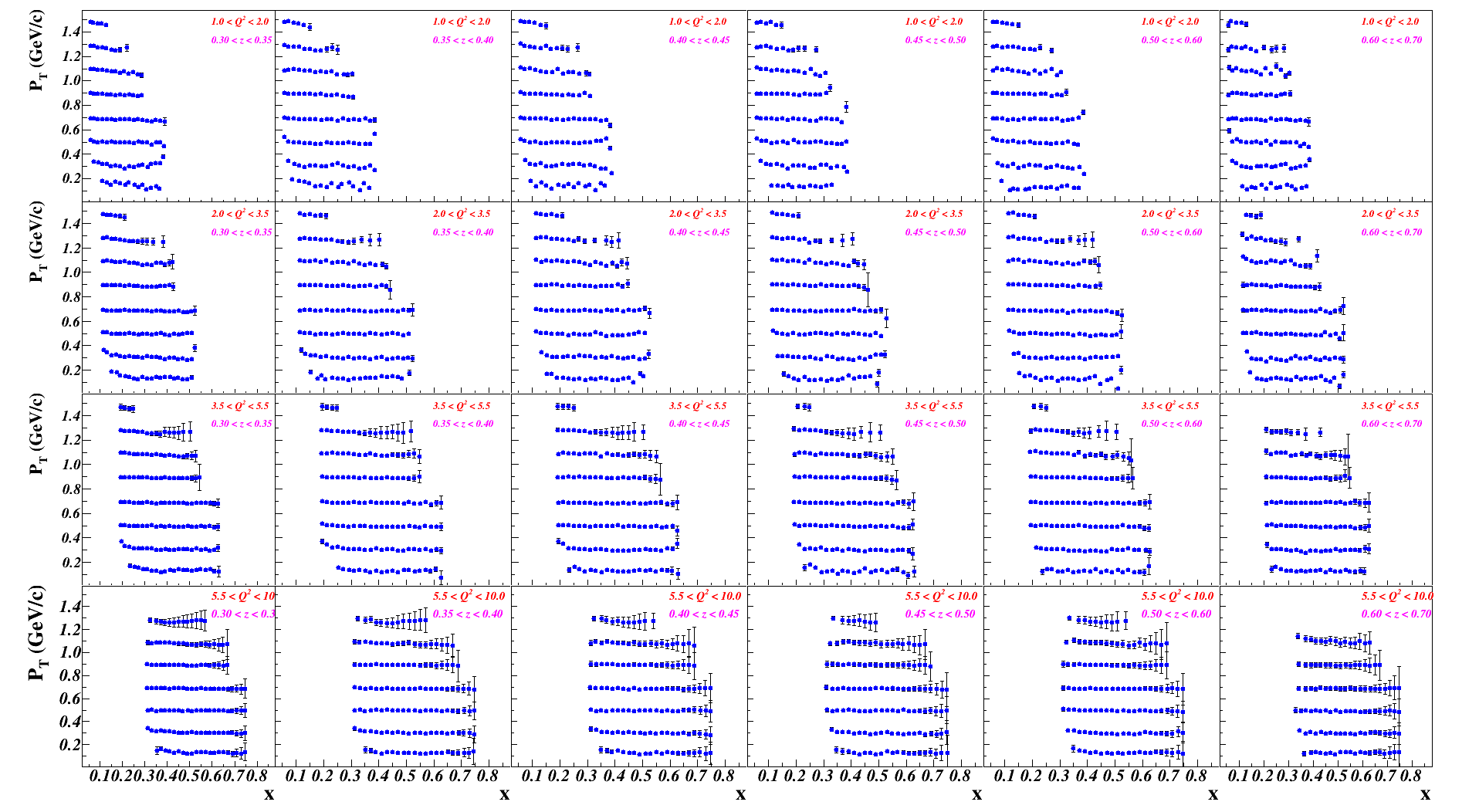 34
SIDIS with Heavy Nuclei
Nuclear 3D Tomography:
CLAS12 Projected Data Coverage and Statistical Accuracy:
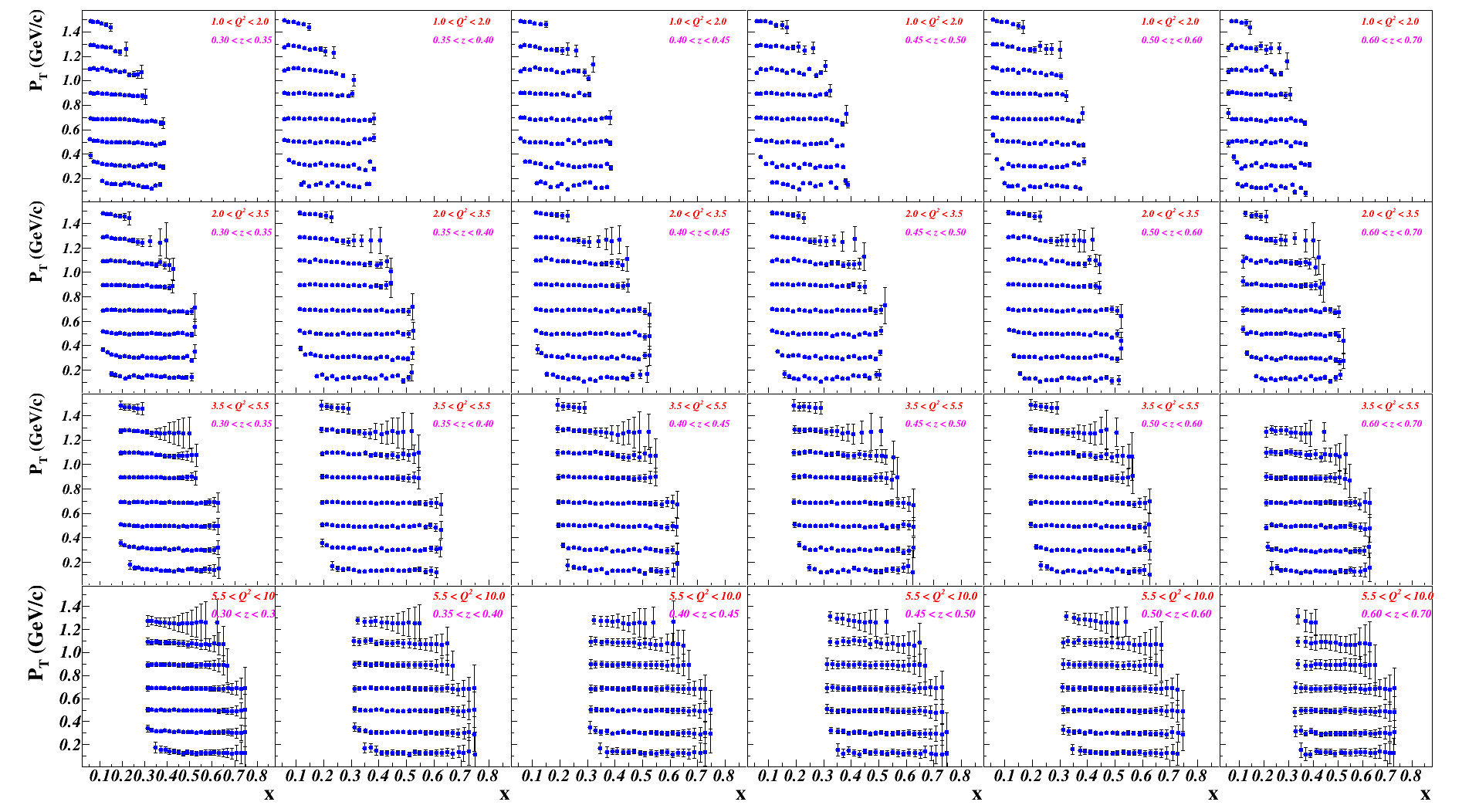 35
New Study with CLAS12
Simulation Study:
Beam energy, E0 = 8.8 and 11 GeV
Targets: 
   a) D2 (totally 90 PAC days, plus approved E12-11-003 and other CLAS12 Run-Group B experiments)
   b) H1, D2, C12, Fe56, Sn119 (totally 60 PAC days, with 40+ days of production data taken, together with approved E12-06-106)
   c) N14, Ar40, Kr85, Au197 (totally 60 PAC days, assuming 10 days for each target,  together with approved E12-06-117)

Hadrons: detecting all pions and kaons

Acceptance: 
	electrons: 6.5 < theta < 40 degrees, 0< phi < 360 *80% (Gaps between six sectors)
	 hadrons: 5.0 < theta < 40 degrees, 0< phi < 360 *80% (Gaps between six sectors)

Using unpolarized SIDIS generator developed for SoLID to generate MC events

Using CLAS12-FastMC to build in the CLAS12 acceptance; Assuming 85% totally detector efficiency

Using the maximum CLAS12 luminosity (1e35/A cm-2 s-1, note: scaled by the nuclear number A)
36
New Study with CLAS12
Binning of MC Data (Binning method as demo):
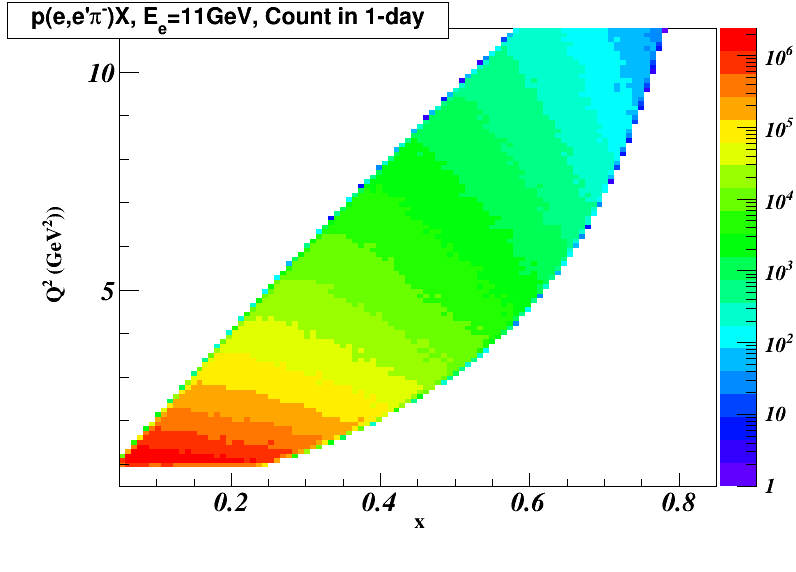 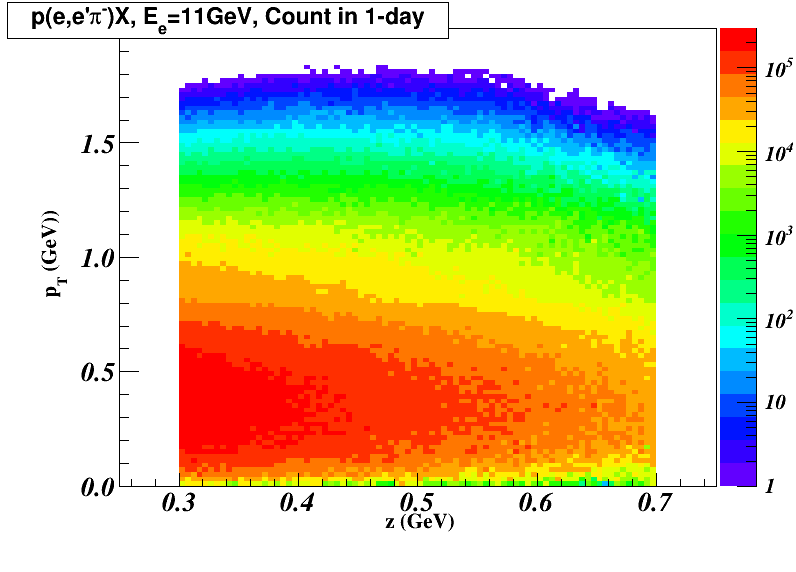 37